TN Foundational Literacy 
December 16-20, 2024
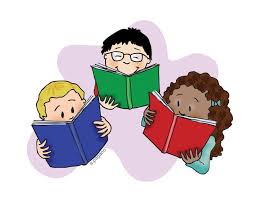 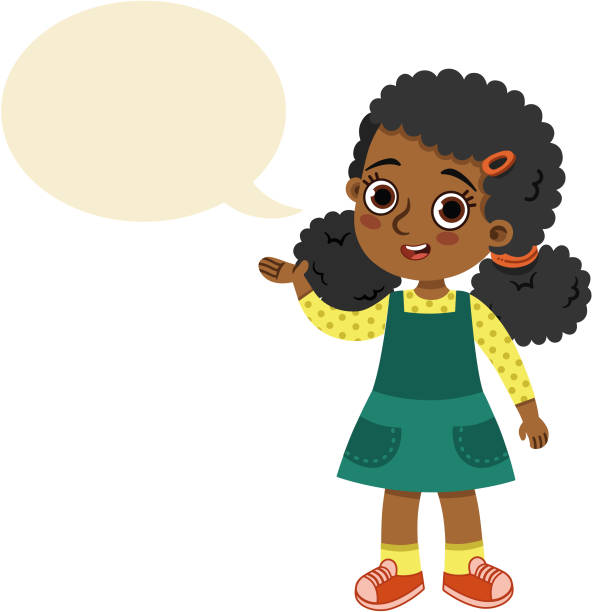 TODAY IS:
Focus Board: Let’s Review
Add a timer
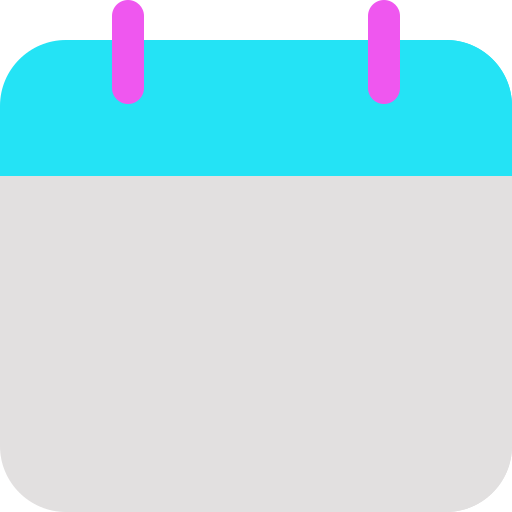 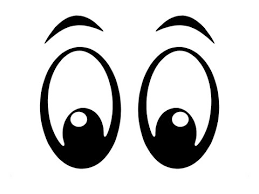 Monday
December 16, 2024
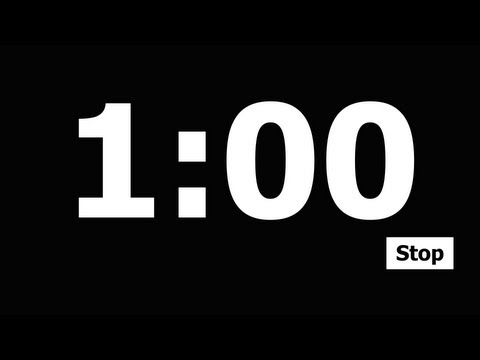 Color and Shape




green
circle
Letter Bundle
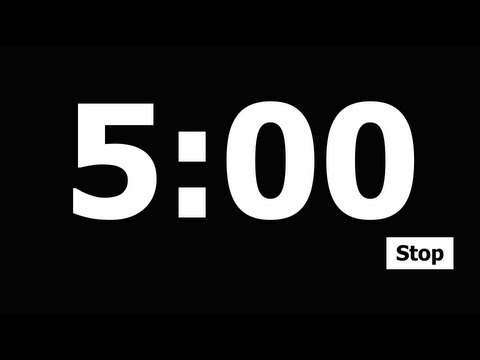 1 one
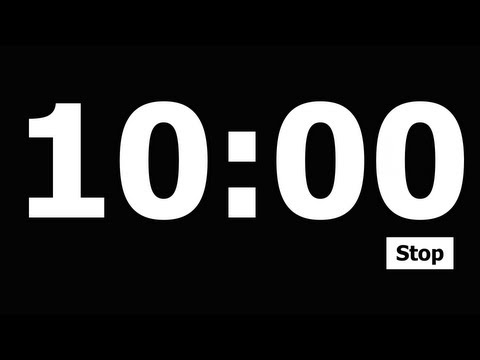 Bb
Ff
Dd
Gg
Aa
Sight Words:
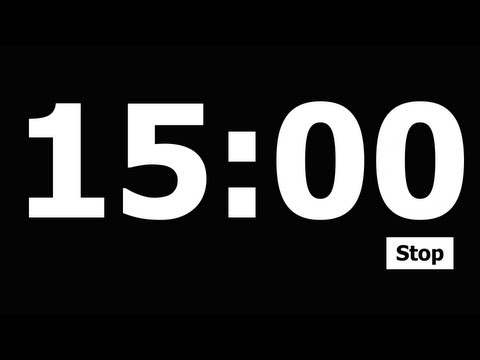 2 two
a 
go
eat
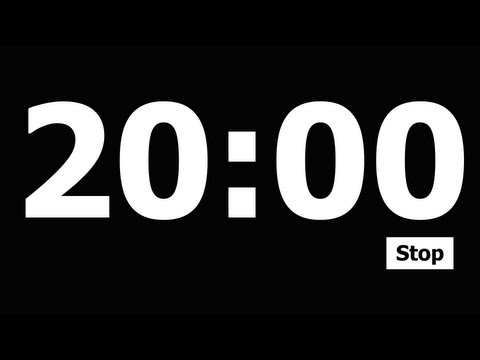 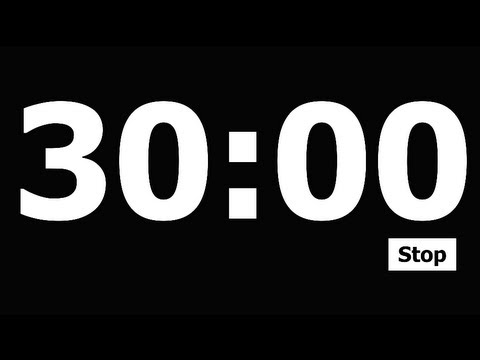 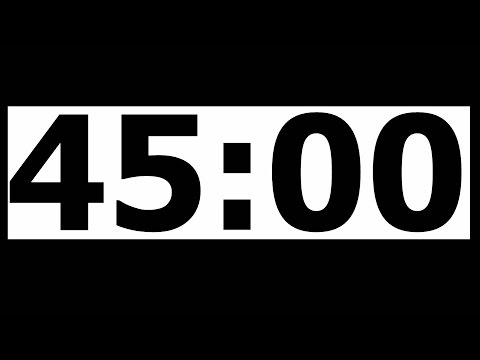 Daily 
Affirmation
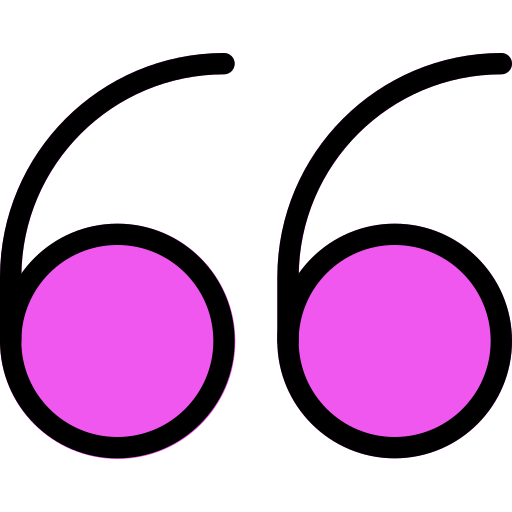 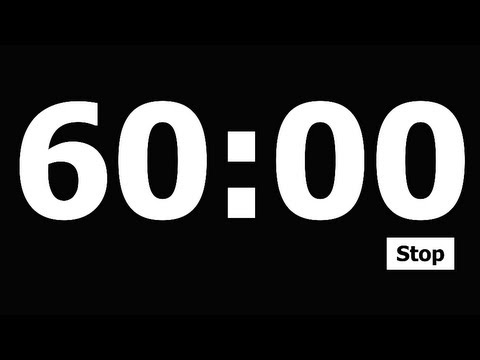 “I am enough!”
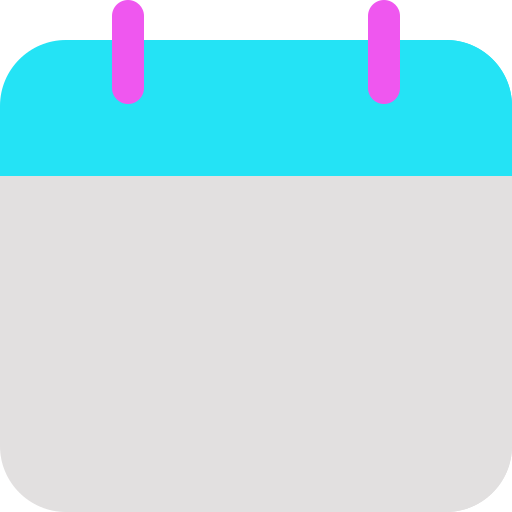 Add a timer
Today’s Lesson
Let’s Learn to Read!
TN Sounds First Vol. 2
Week 13
Day 1
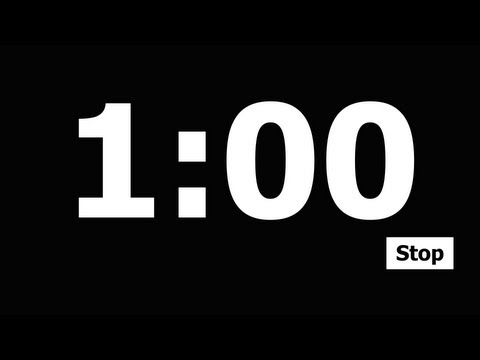 Rhyme Time!
Syllables: Adding Words
Snatch the Sound
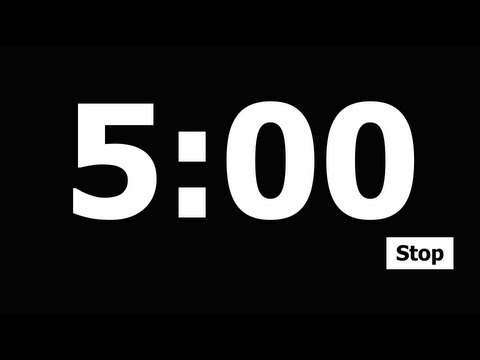 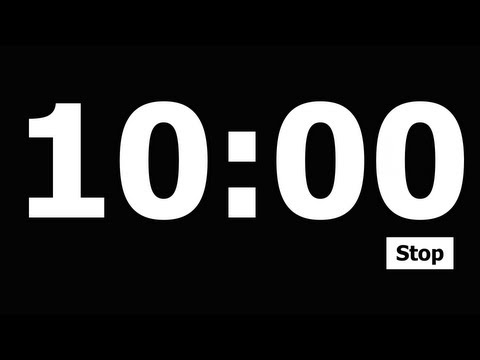 stop + watch
out + side
cow + boy
gold + fish
down, duck
fun, less
tick, top
live, feet
star, car
high, my
how, now
big, said
up, down
✔

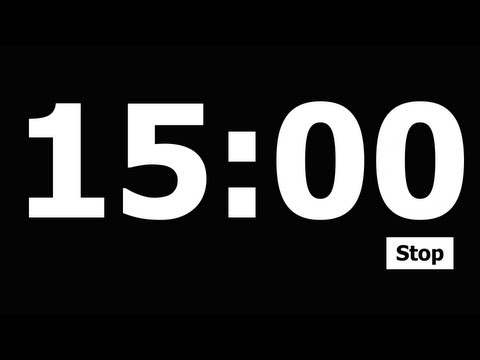 ✔

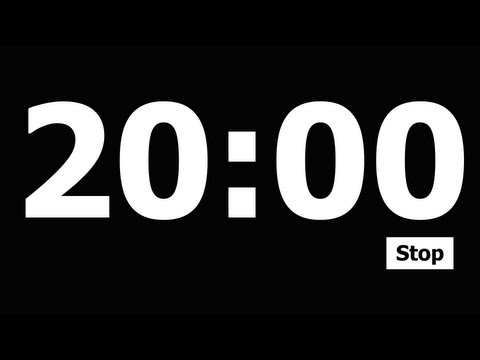 ✔

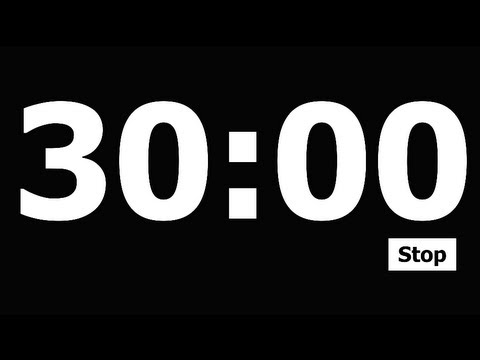 ✗

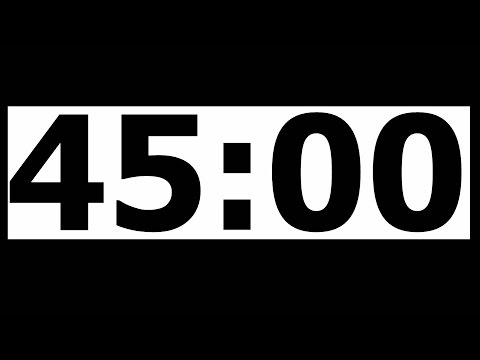 ✗
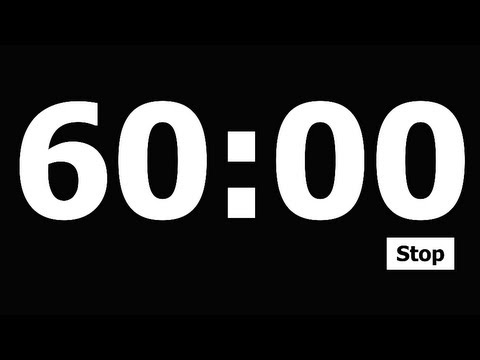 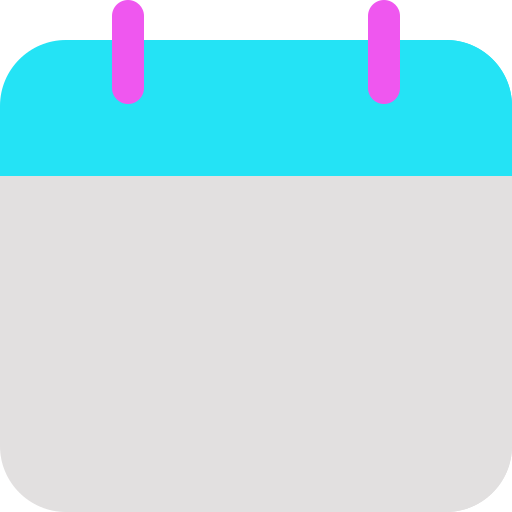 Add a timer
Today’s Lesson
Let’s Learn to Read!
TN Sounds First Vol. 2
Week 13
Day 1
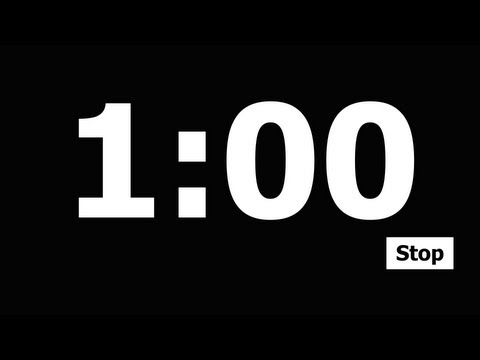 Snatch the Sound
Medial Sound
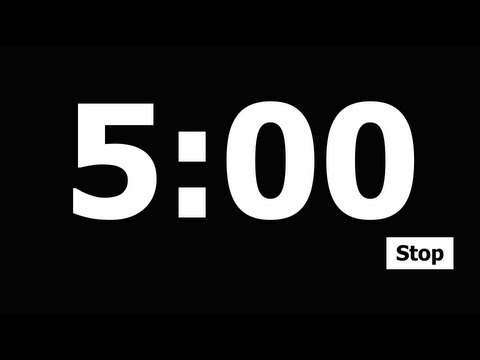 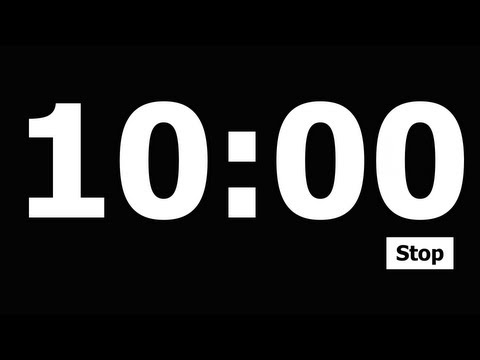 log, big
hot, old
off, bus
pen, ten
ran
bed
him
top

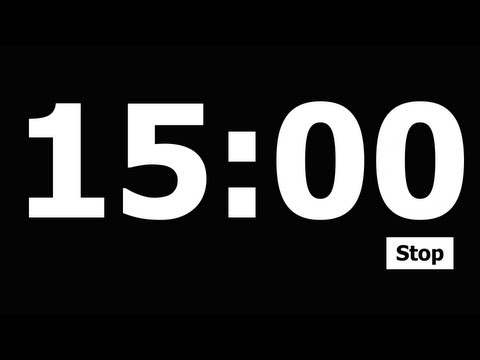 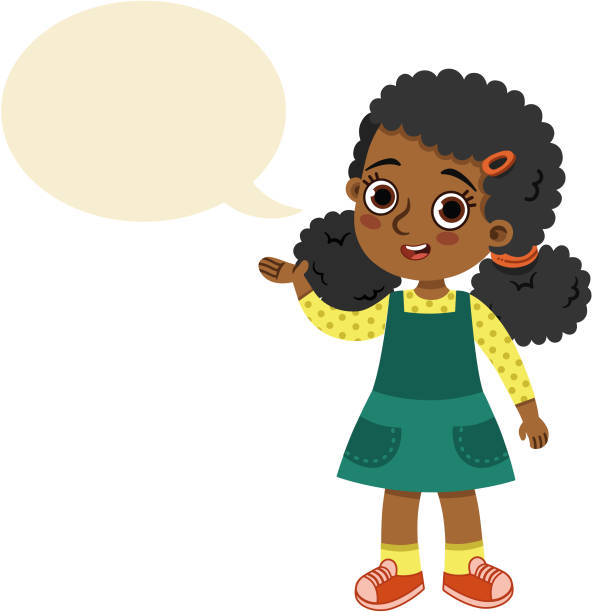 
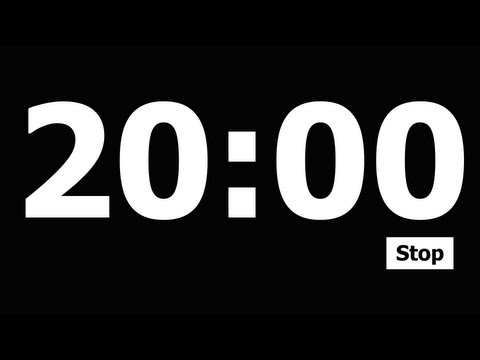 
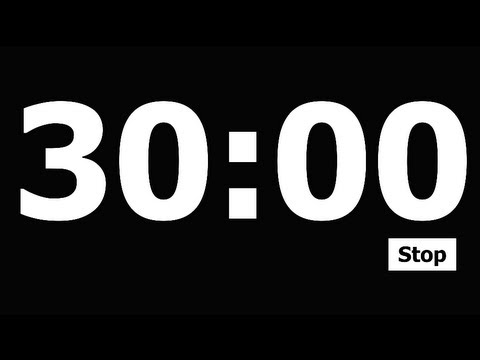 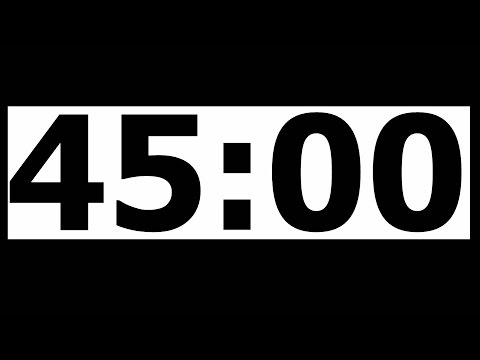 
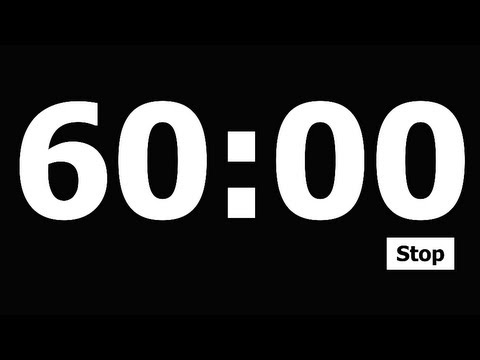 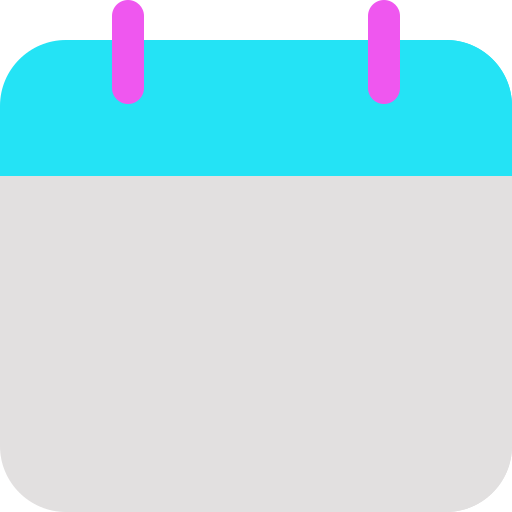 Add a timer
Let’s Learn to Read!
Today’s Lesson
TN Sounds First Vol. 2
Week 13
Day 1
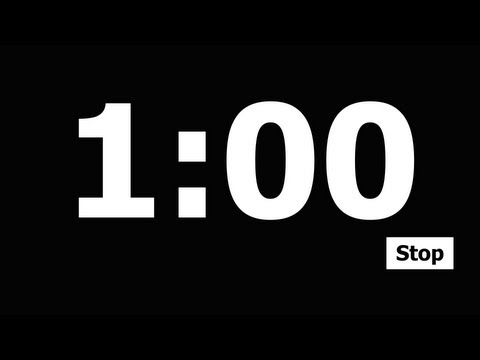 Silly Sentence
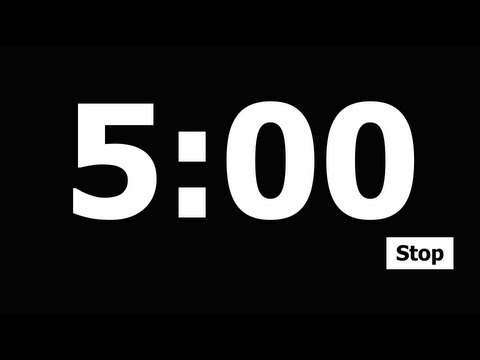 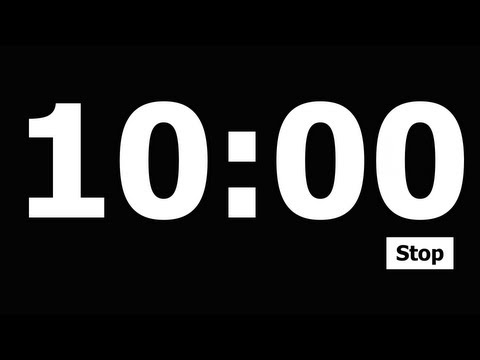 Sally sat sulking in front of the peas on her plate.
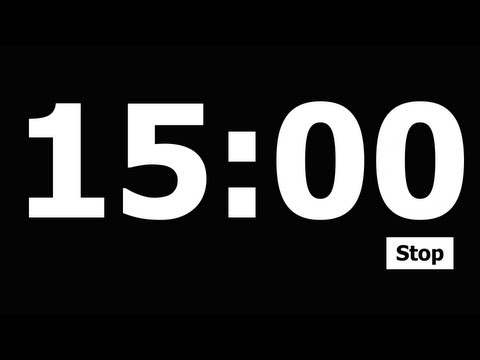 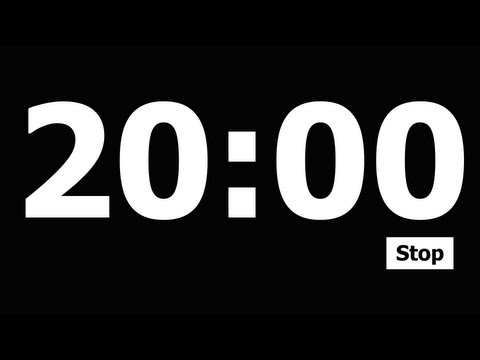 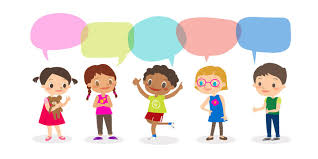 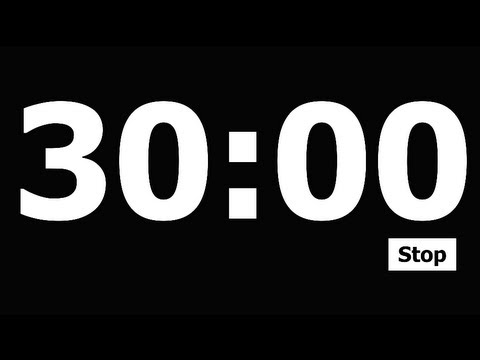 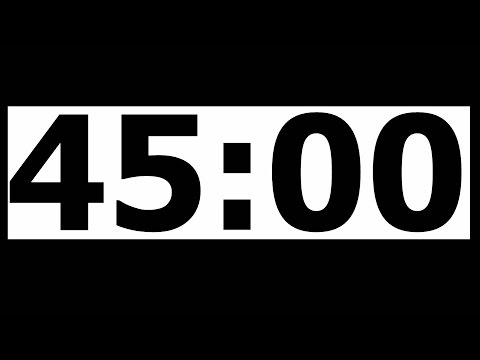 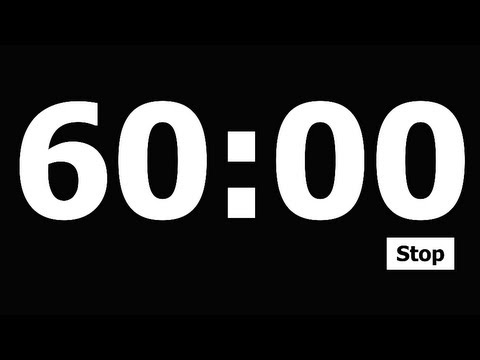 TODAY IS:
Focus Board: Let’s Review
Add a timer
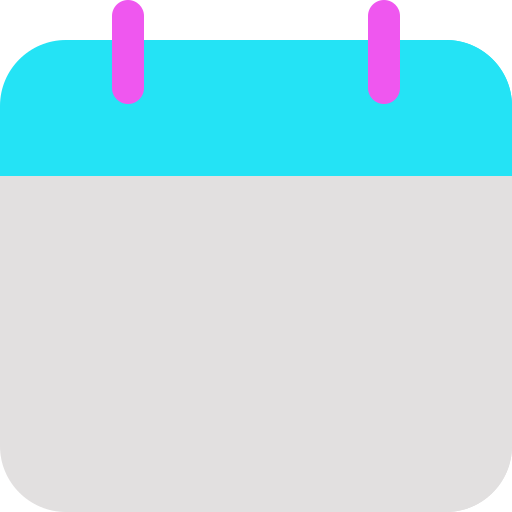 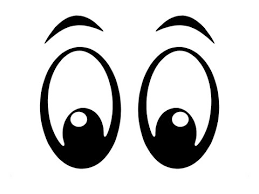 Tuesday
December 17, 2024
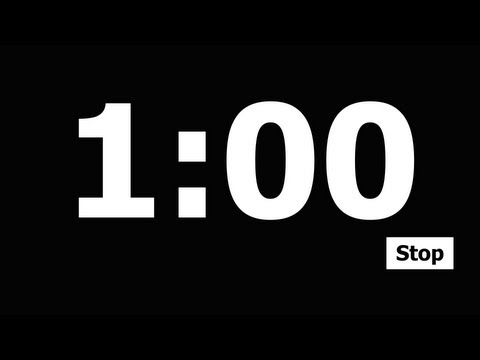 Color and Shape




orange
rectangle
Letter Bundle
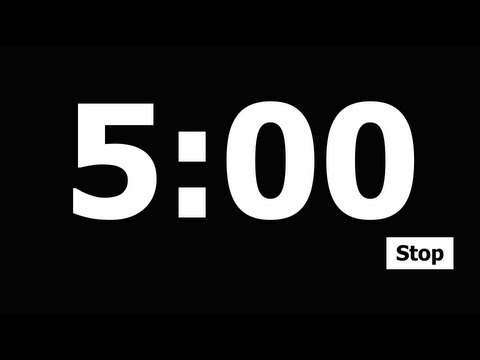 3 three
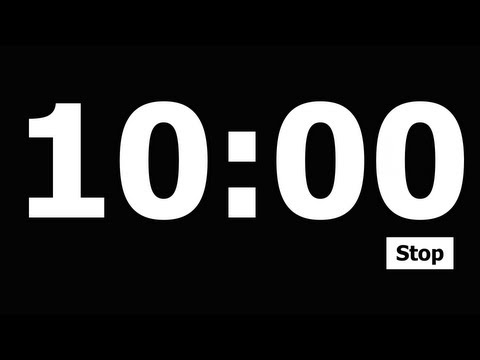 Hh
Jj
Ll
Mm
Ee
Sight Words:
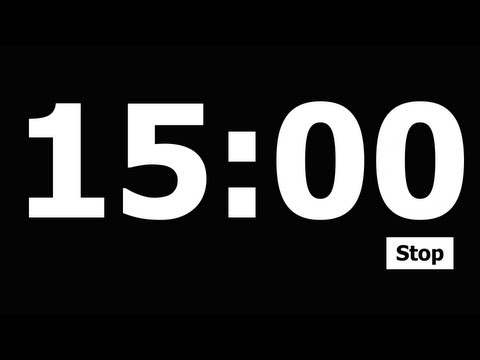 run
do
can
4 four
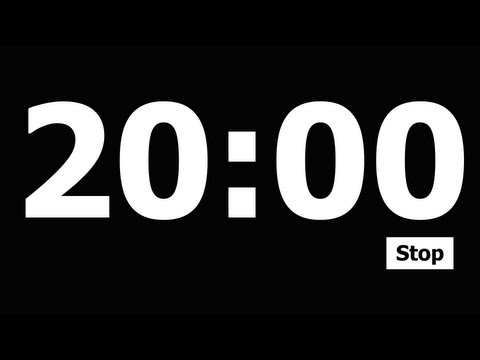 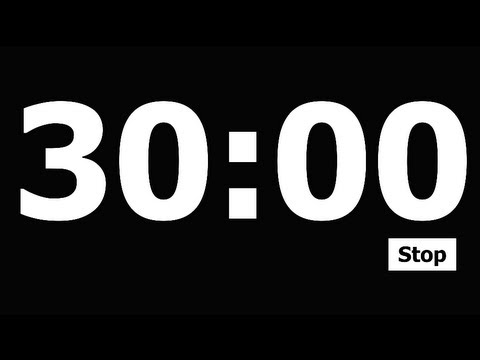 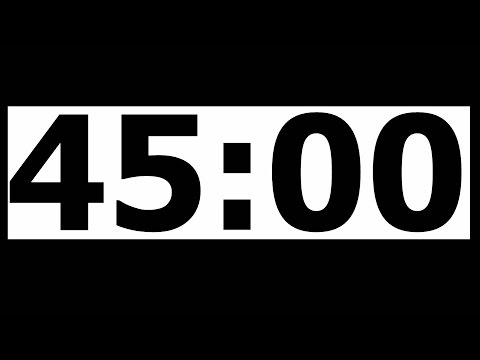 Daily 
Affirmation
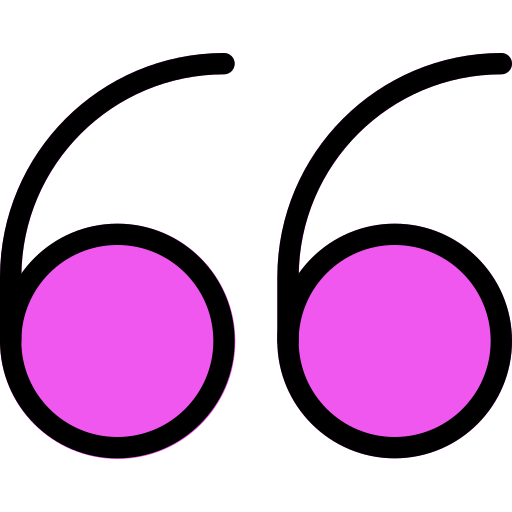 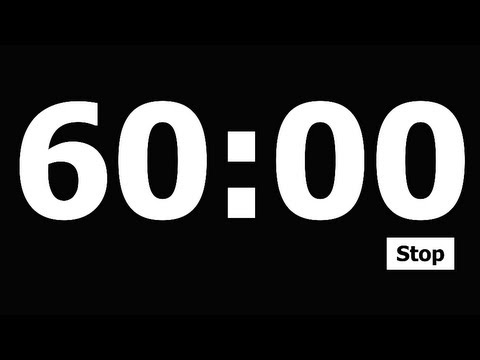 “I am enough!”
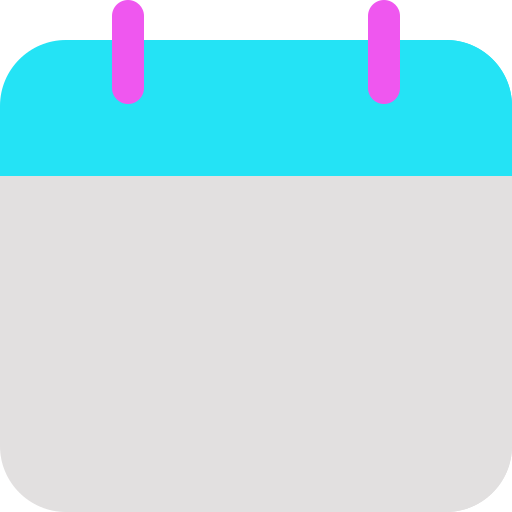 Add a timer
Today’s Lesson
Let’s Learn to Read!
TN Sounds First Vol. 2
Week 13
Day 2
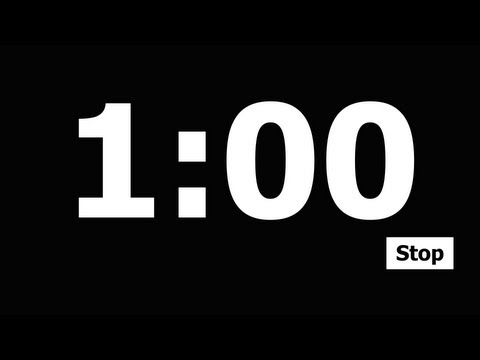 Rhyme Time!
Syllables: Adding Words
Snatch the Sound
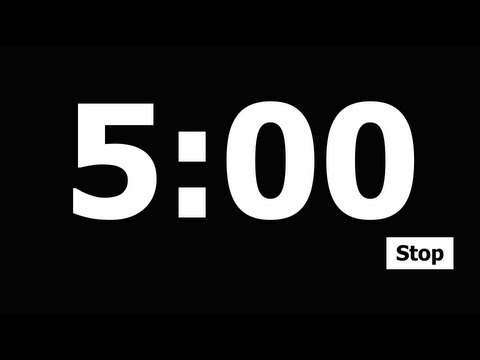 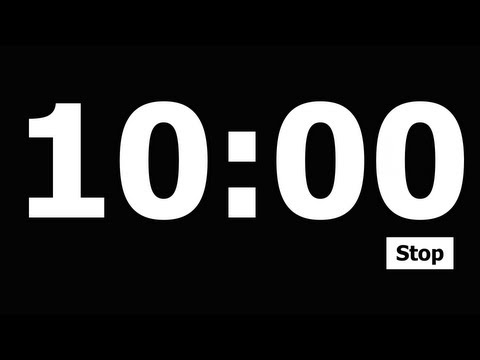 so, no
like, bike
cut, dot
deep, leap
jet, home
foot + print
side + walk
with + out
fire + fly
some + one
ran, far
gold, get
have, help
pay, car

✔
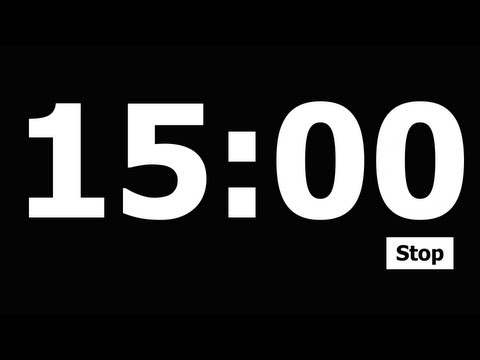 ✔

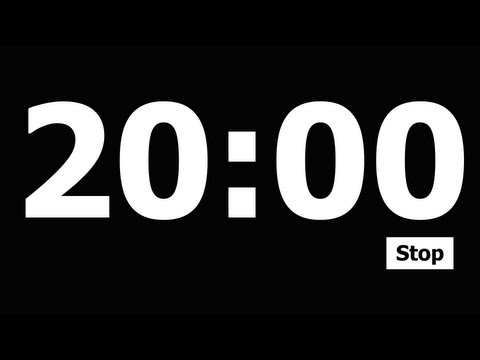 ✗

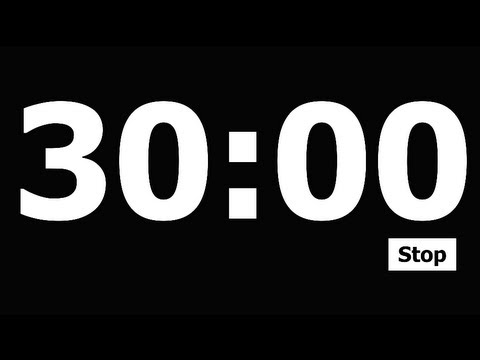 ✔

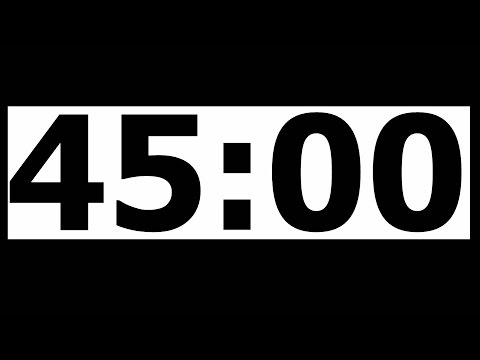 ✗
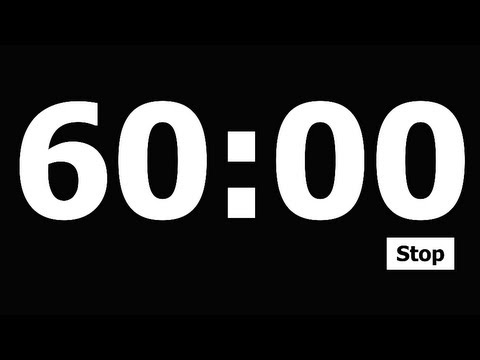 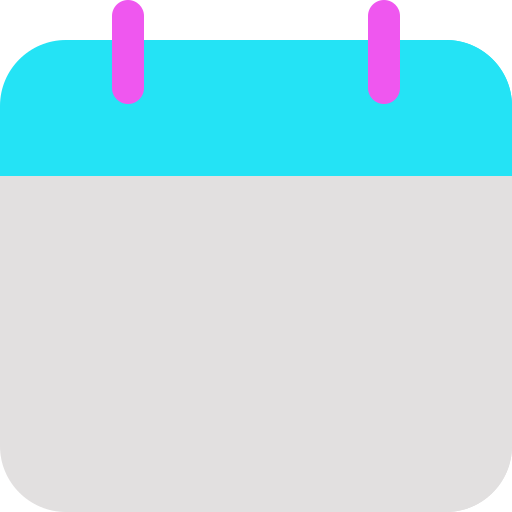 Add a timer
Today’s Lesson
Let’s Learn to Read!
TN Sounds First Vol. 2
Week 13
Day 2
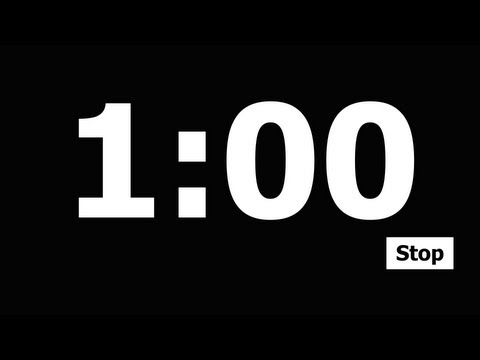 Snatch the Sound
Medial Sound
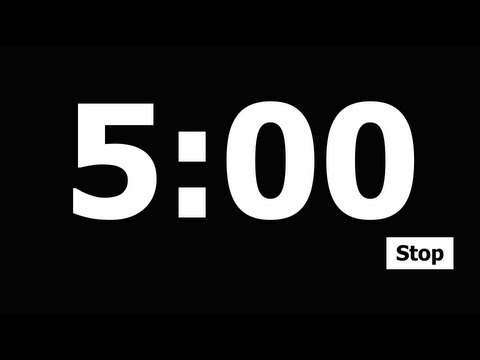 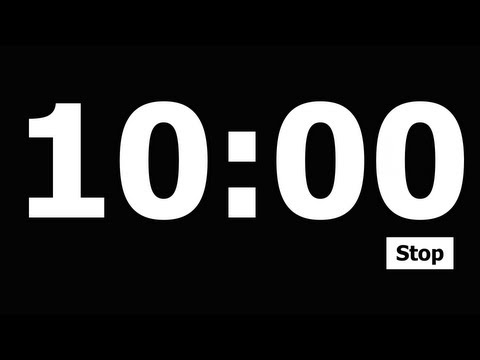 came, same
sat, pep
hair, pine
fuzz, buzz
sun 
tan
get
bin

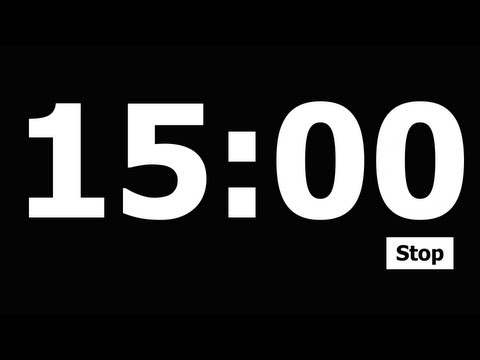 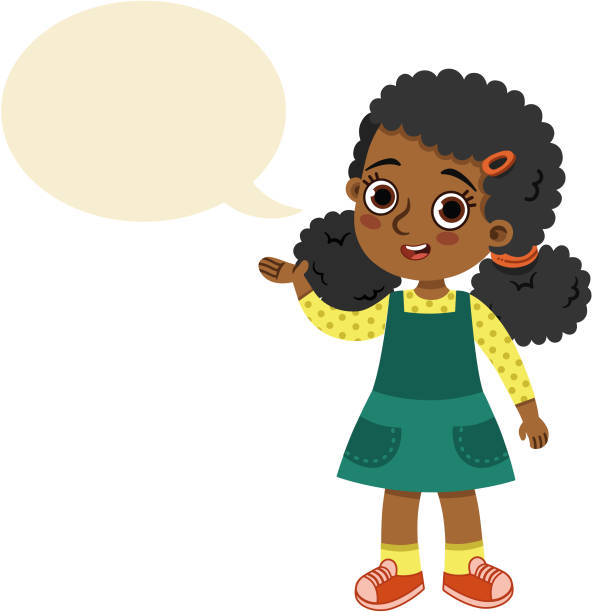 
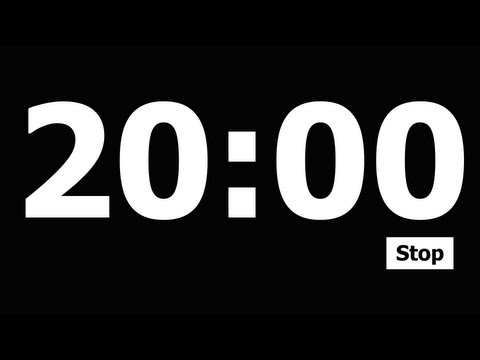 
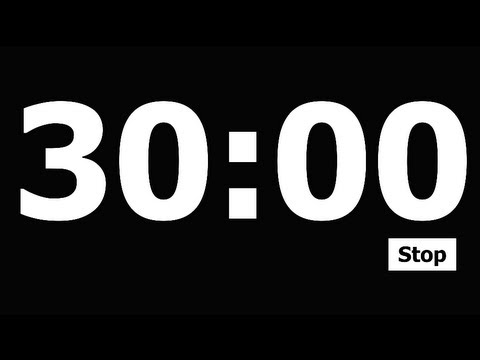 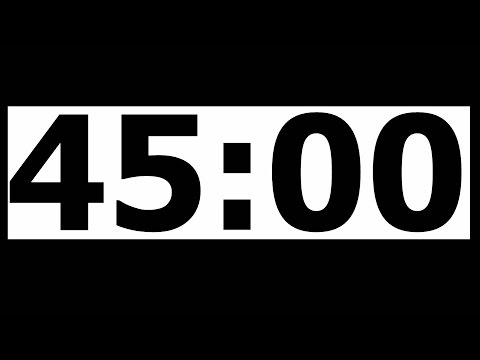 
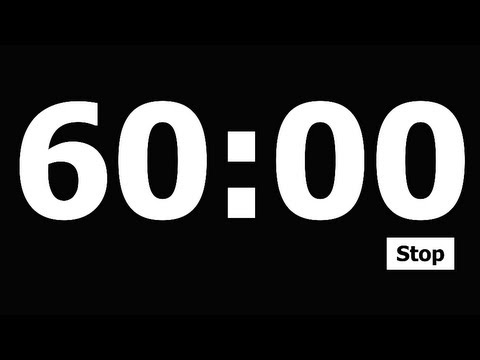 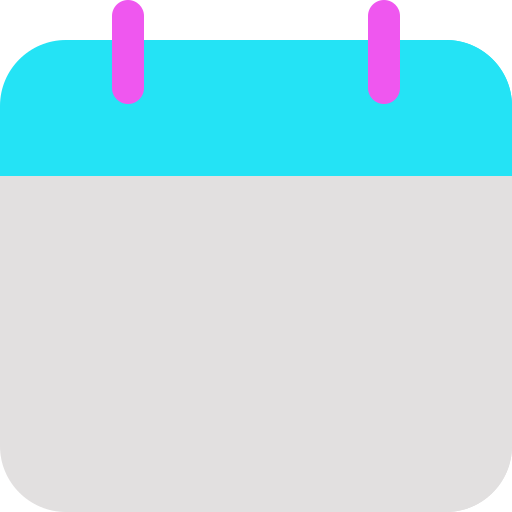 Add a timer
Let’s Learn to Read!
Today’s Lesson
TN Sounds First Vol. 2
Week 13
Day 2
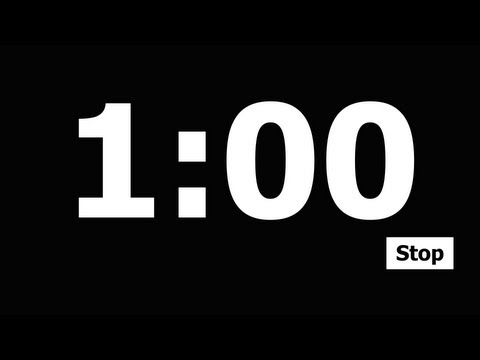 Silly Sentence
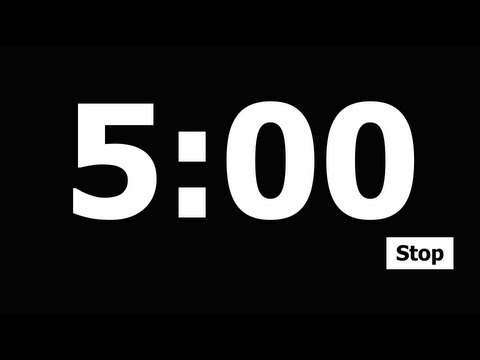 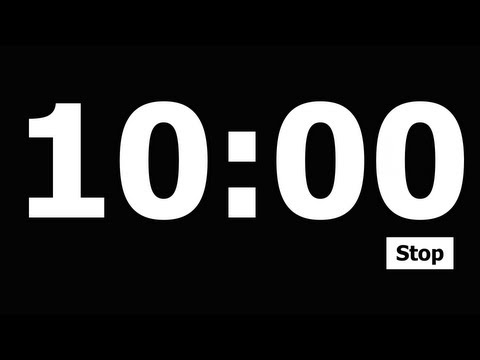 Sue sells slippery slimy snails.
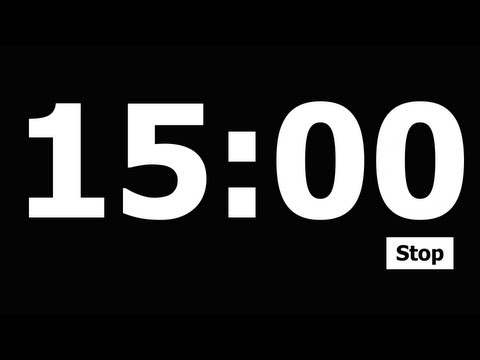 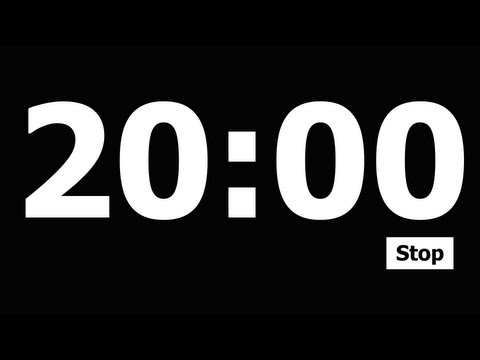 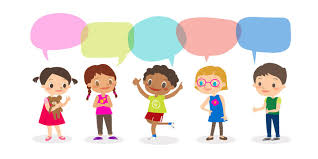 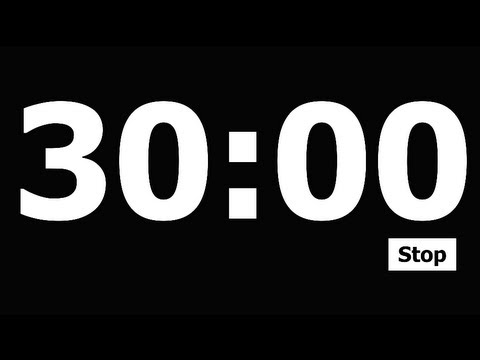 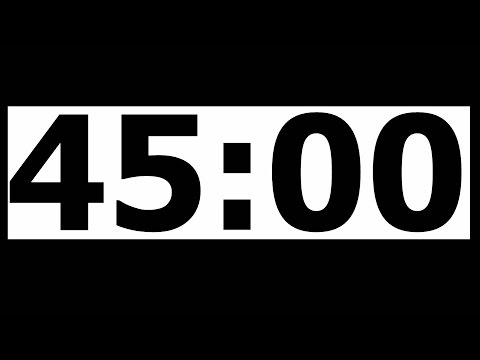 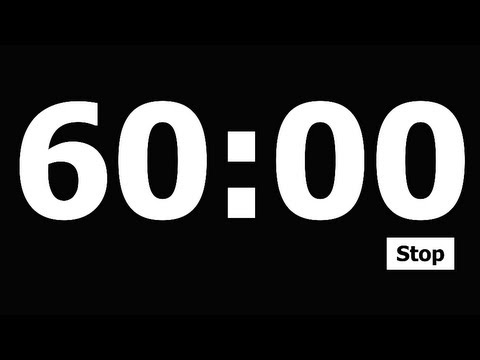 TODAY IS:
Focus Board: Let’s Review
Add a timer
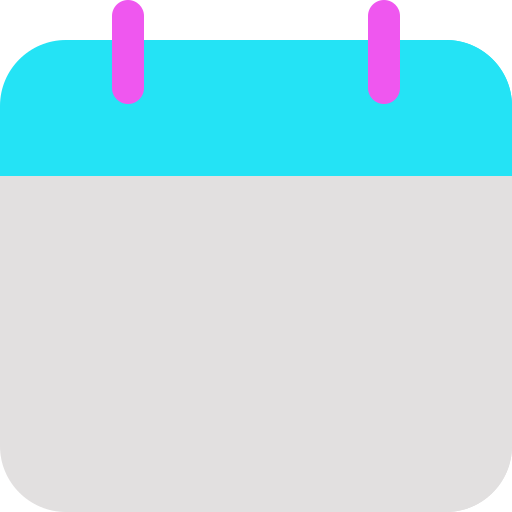 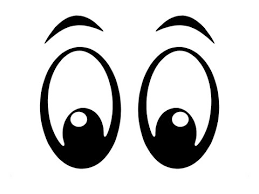 Wednesday
December 18, 2024
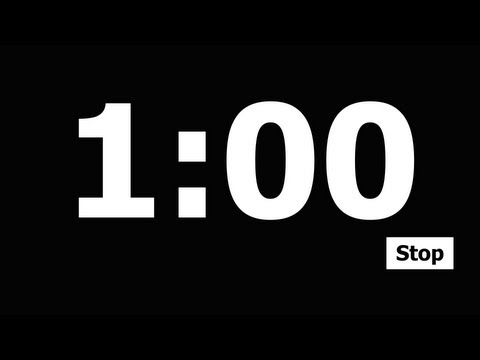 Color and Shape




red
triangle
Letter Bundle
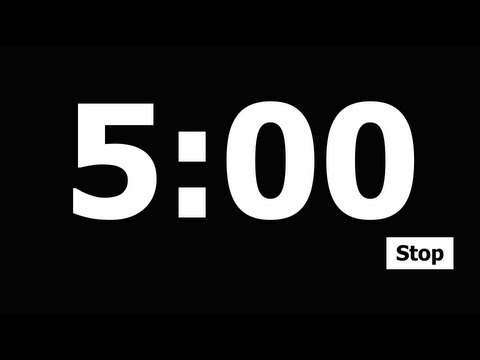 5 five
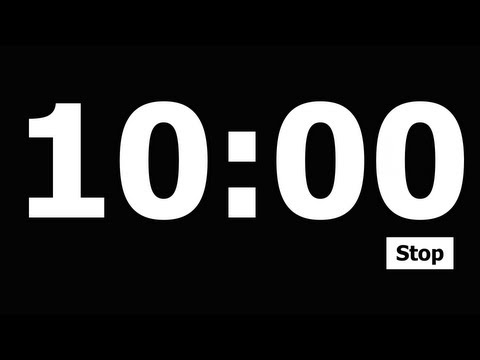 Nn
Pp
Rr
Ss
Oo
Sight Words:
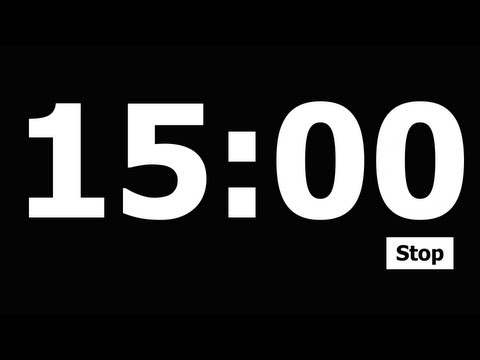 run
do
fast
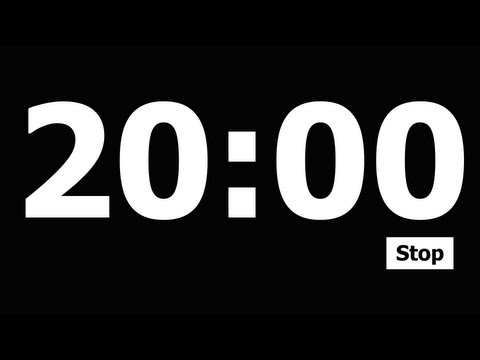 6 six
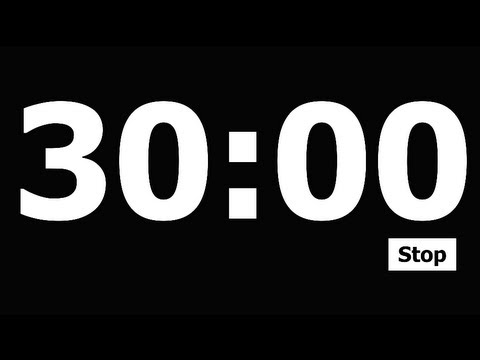 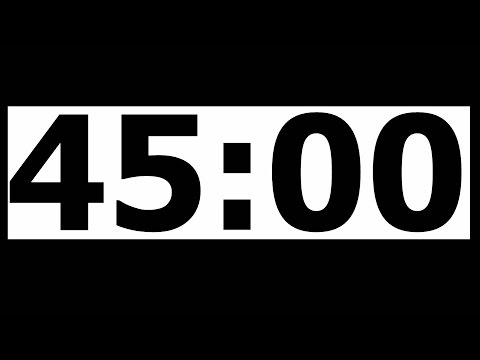 Daily 
Affirmation
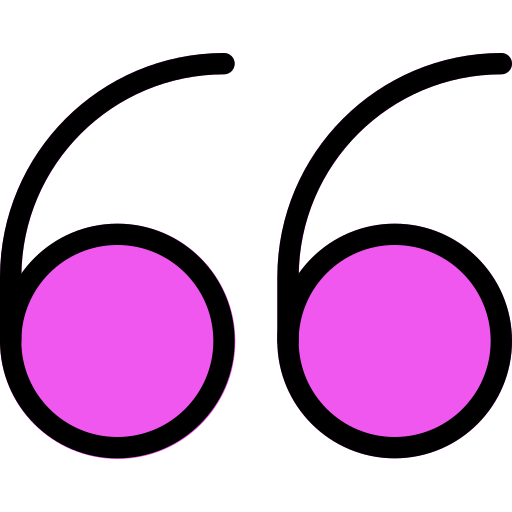 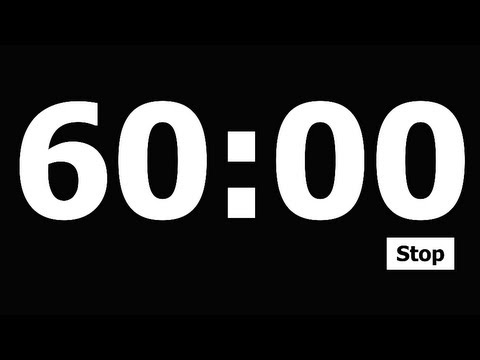 “I am enough!”
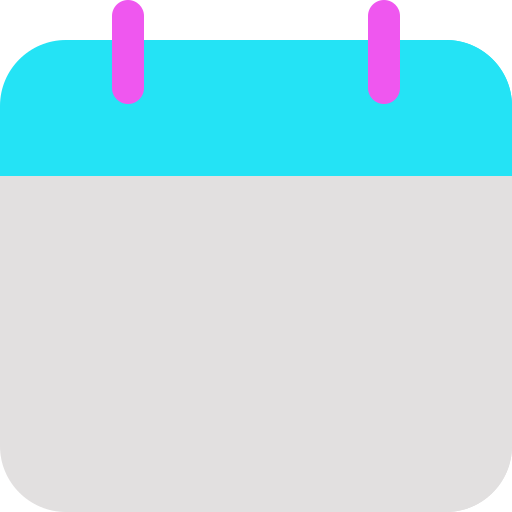 Add a timer
Today’s Lesson
Let’s Learn to Read!
TN Sounds First Vol. 2
Week 13
Day 3
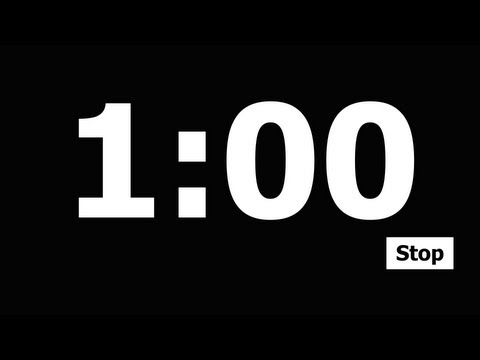 Syllables: Adding Words!
Rhyme Time!
Snatch the Sound
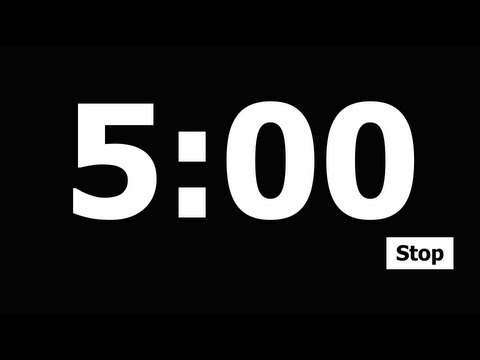 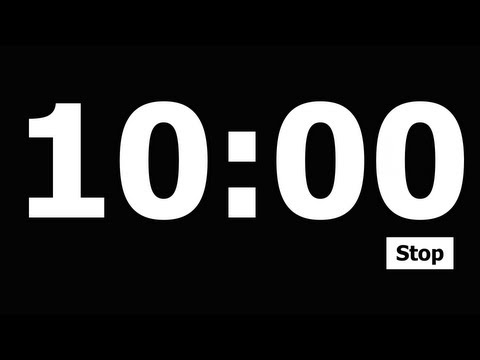 him, sad
west, best
dime, time
zoo, web
tug, rug
up + stairs
hot + dog
in + to
play + room
edge, echo
bead, bark
just, make
save, sail
✗

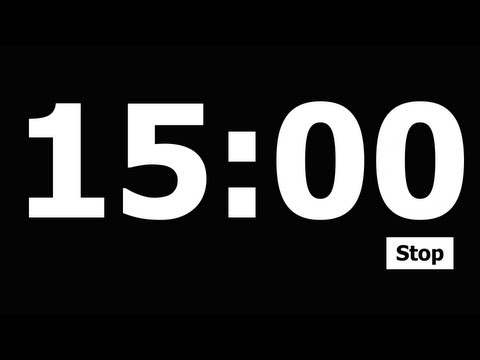 ✔

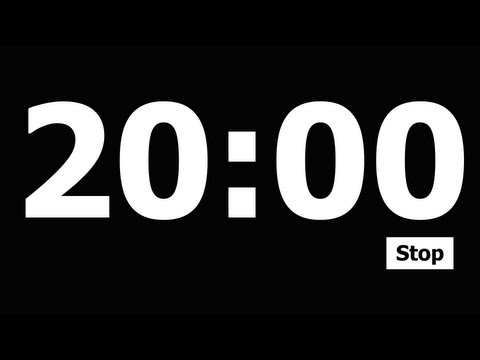 ✔

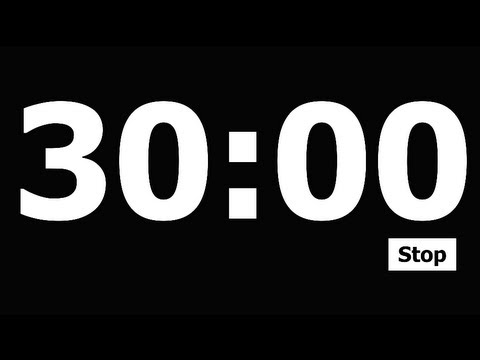 ✗

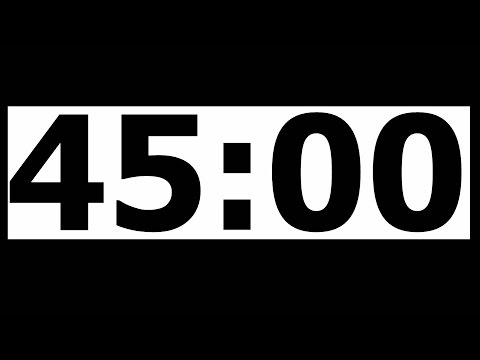 ✔
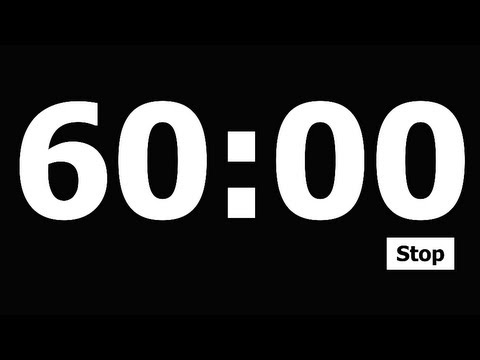 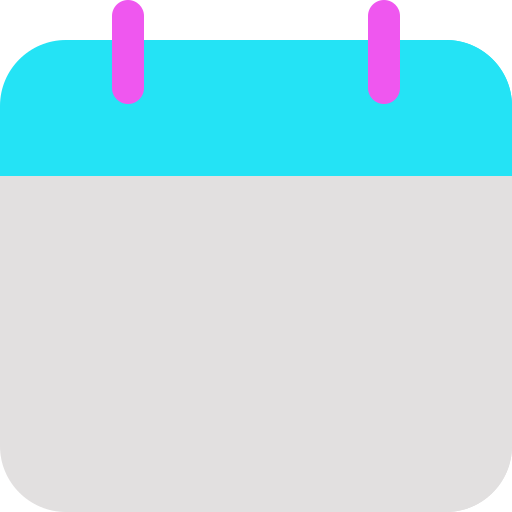 Add a timer
Today’s Lesson
Let’s Learn to Read!
TN Sounds First Vol. 2
Week 13
Day 3
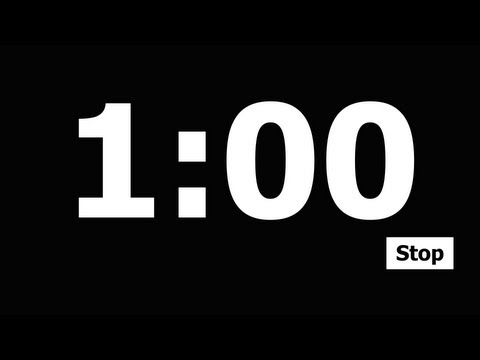 Snatch the Sound
Medial Sound
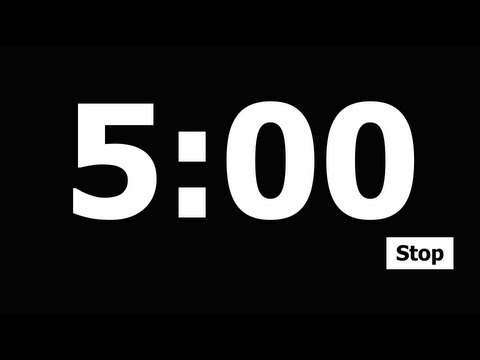 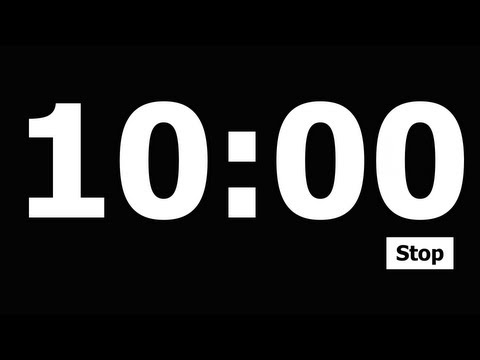 card, tart
mom, come
sword, cod
hand, bill
pot
fun
map
bell

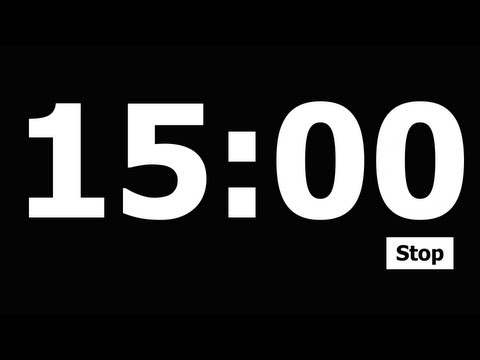 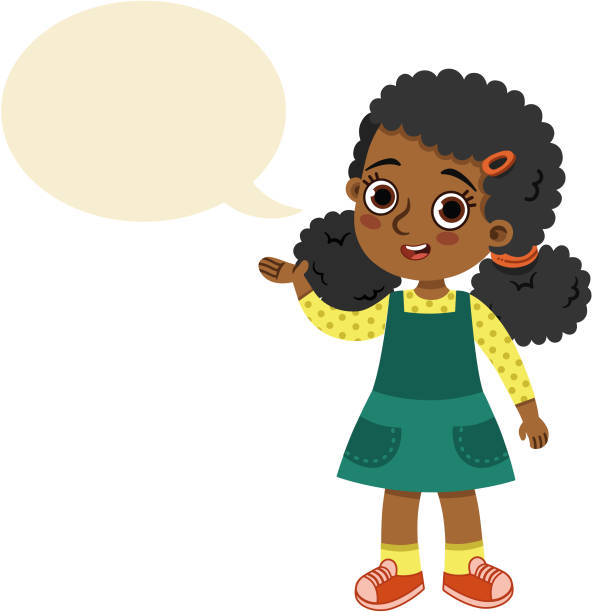 
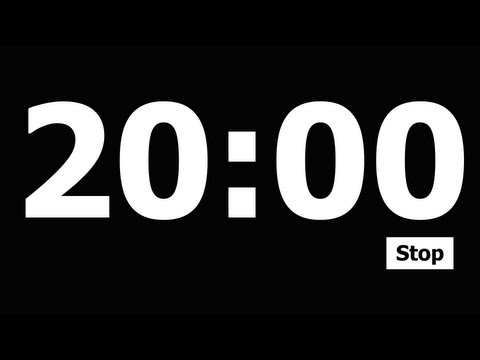 
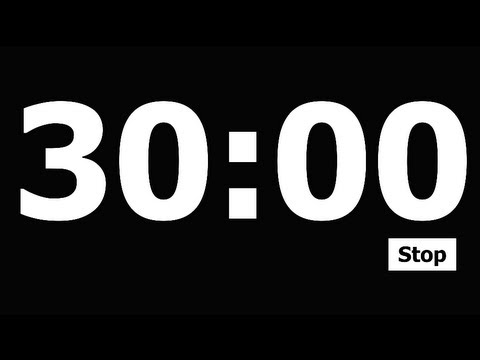 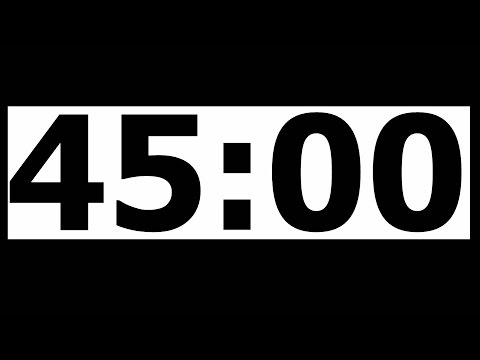 
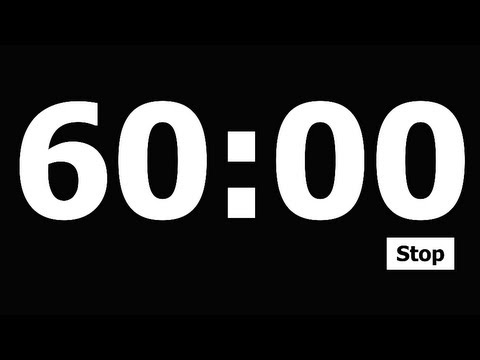 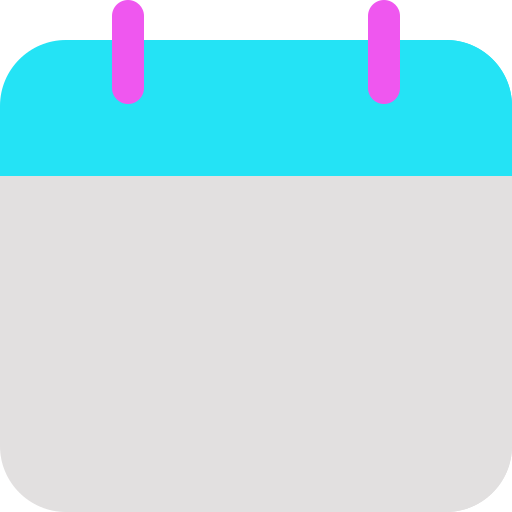 Add a timer
Let’s Learn to Read!
Today’s Lesson
TN Sounds First Vol. 2
Week 13
Day 3
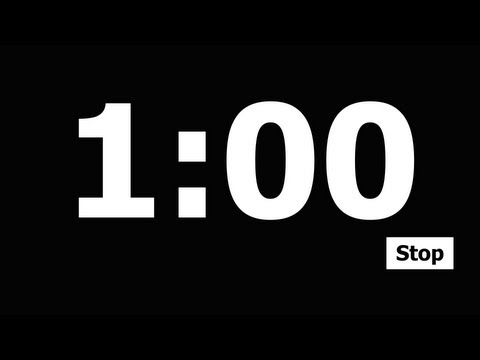 Silly Sentence
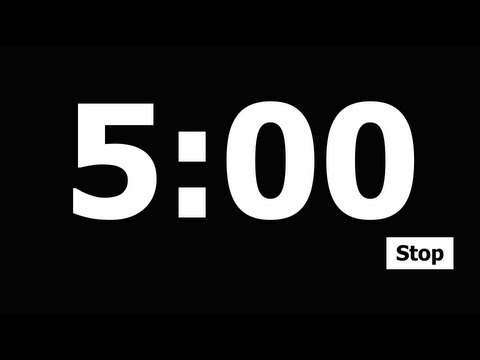 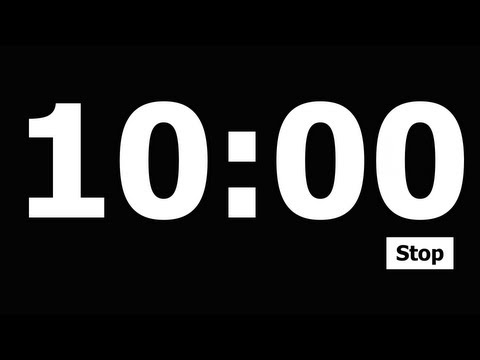 Try the tasty, turkey tacos.
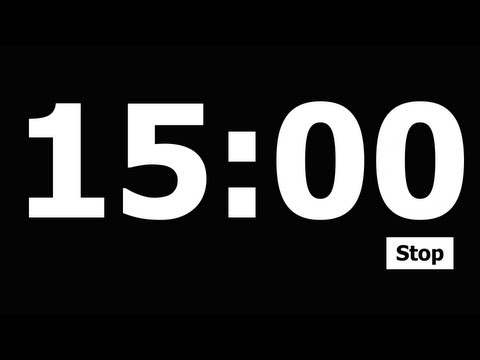 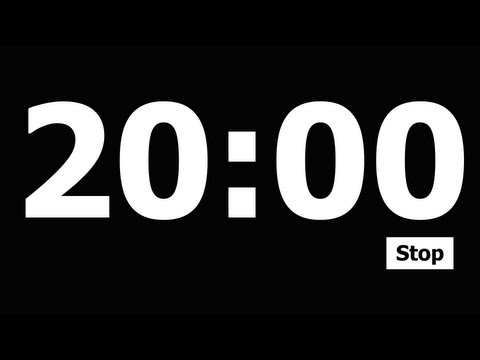 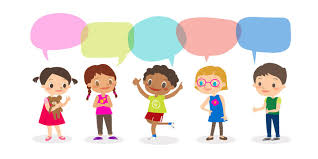 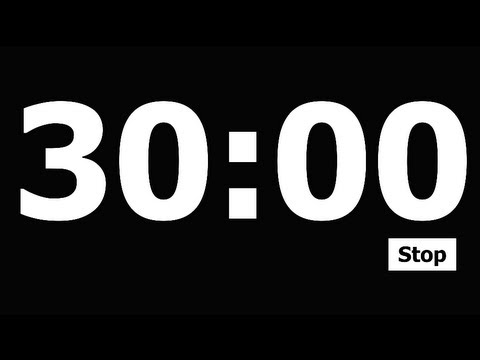 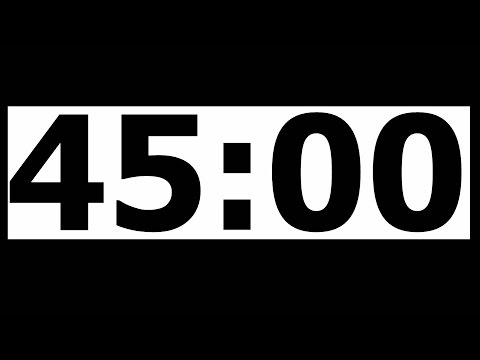 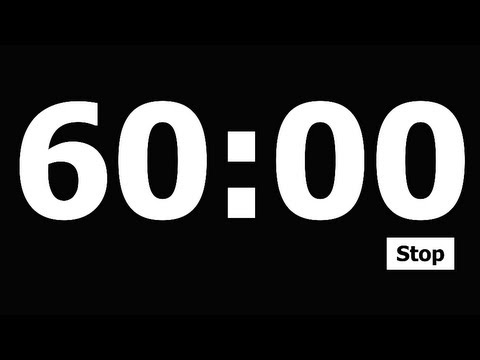 TODAY IS:
Focus Board: Let’s Review
Add a timer
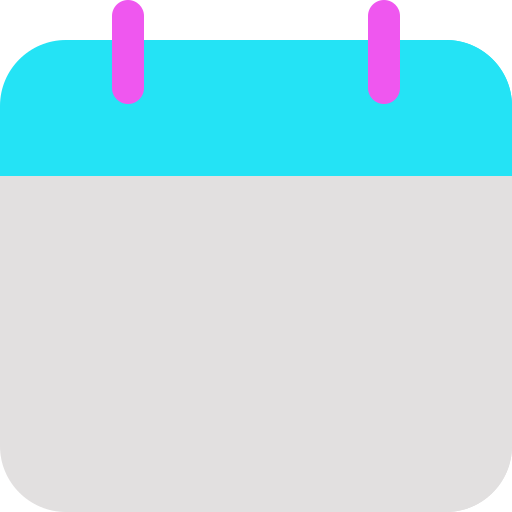 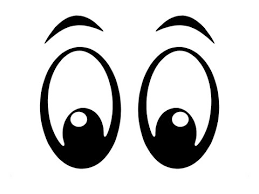 Thursday
December 19, 2024
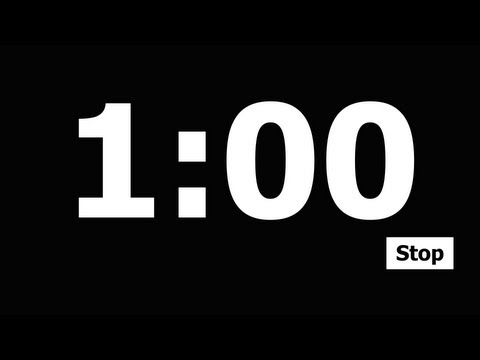 Color and Shape




brown
hexagon
Letter Bundle
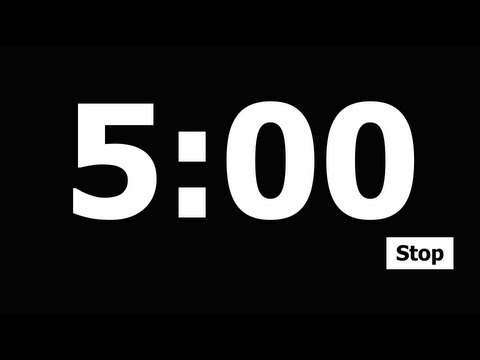 7 seven
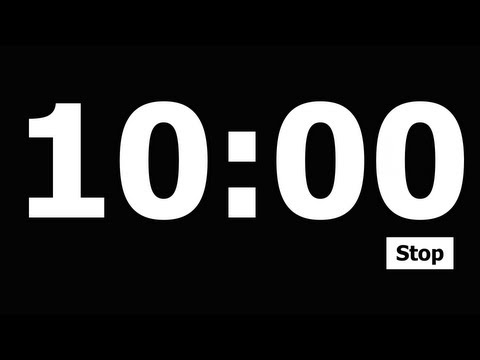 Tt
Vv
Ww
Xx
Yy
Uu
Sight Words:
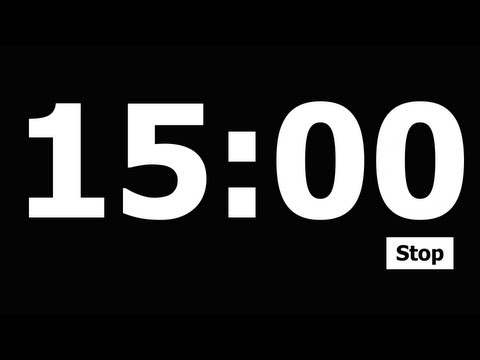 can
down
come
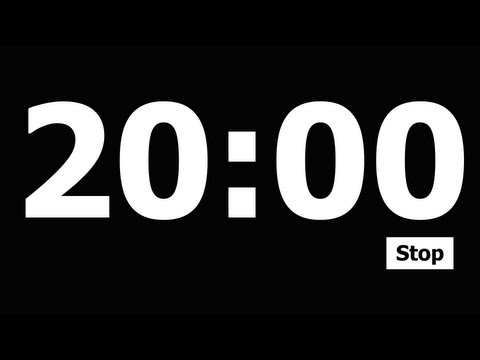 8 eight
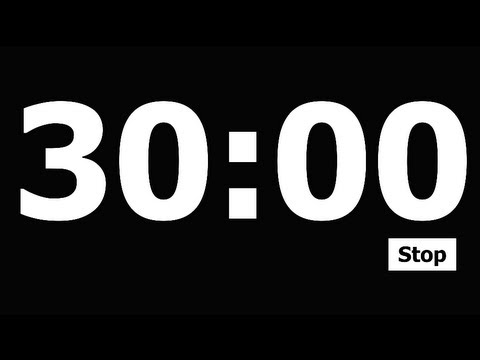 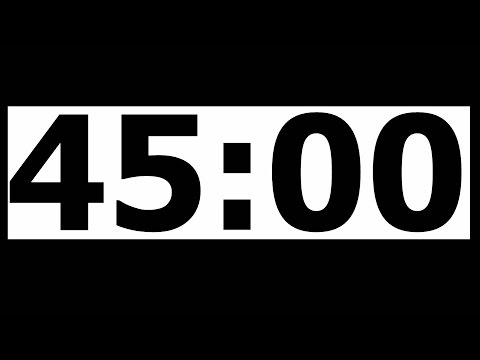 Daily 
Affirmation
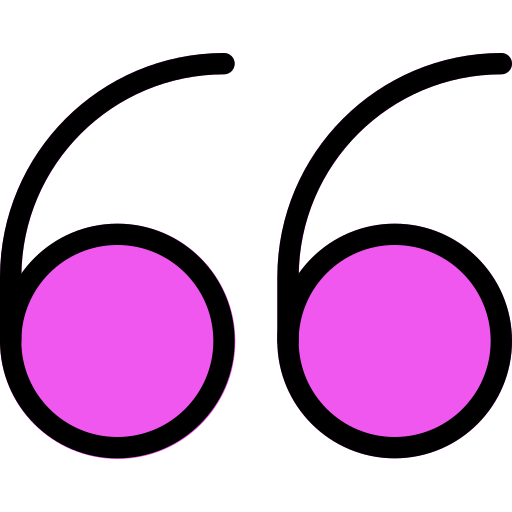 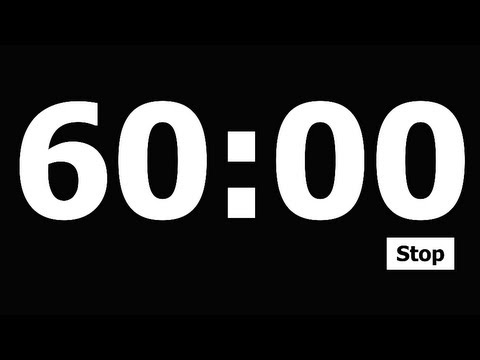 “I am enough!”
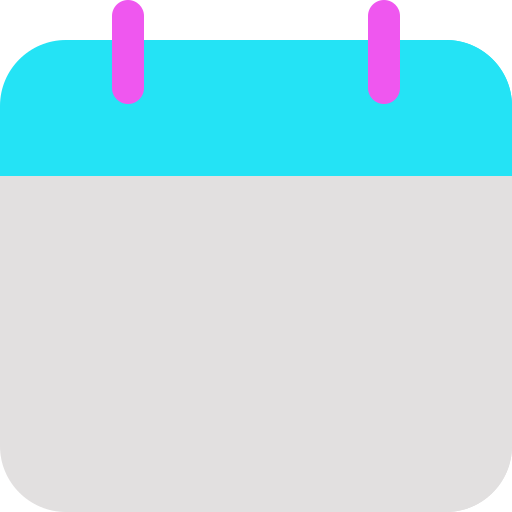 Add a timer
Today’s Lesson
Let’s Learn to Read!
TN Sounds First Vol. 2
Week 13
Day 4
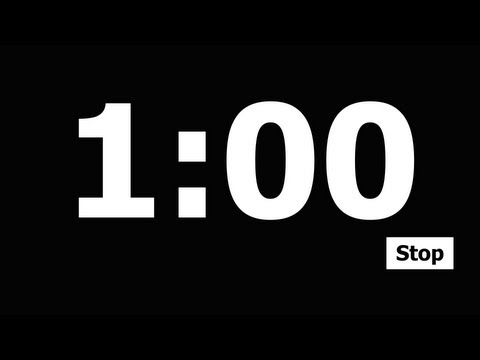 Rhyme Time!
Syllables: Adding Words
Snatch the Sound
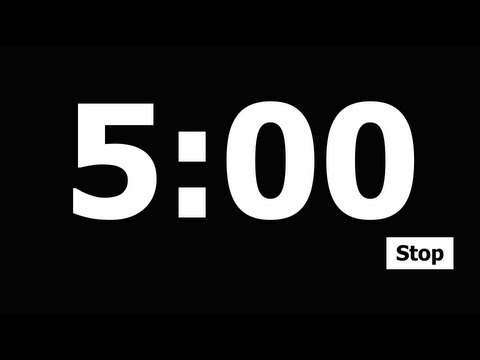 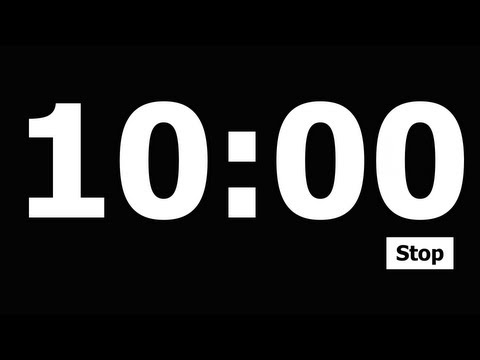 ball, small
look, took
sock, wave
win, type
see, knee
back + pack
sun + burn
corn + pop
foot + ball
back + yard
if, is
mouse, mean
kite, van
base, tape

✔
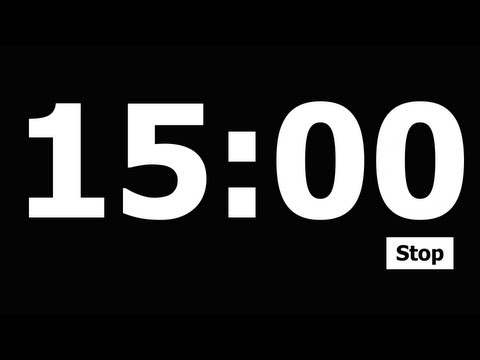 ✔

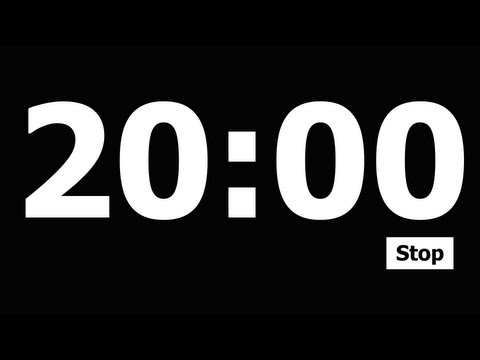 ✗

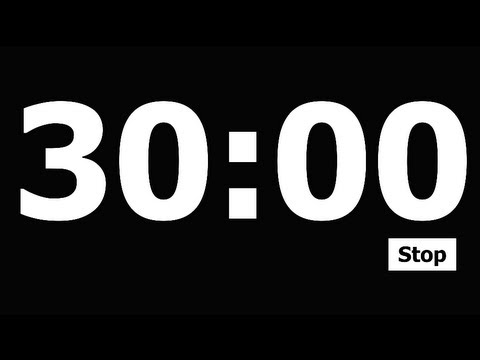 ✗

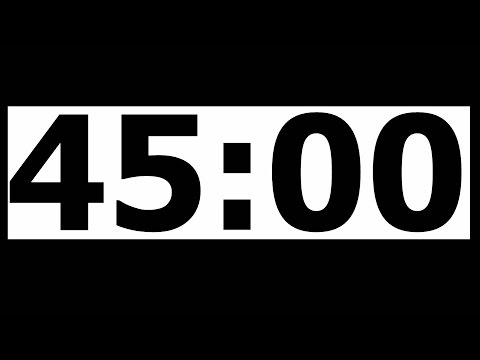 ✔
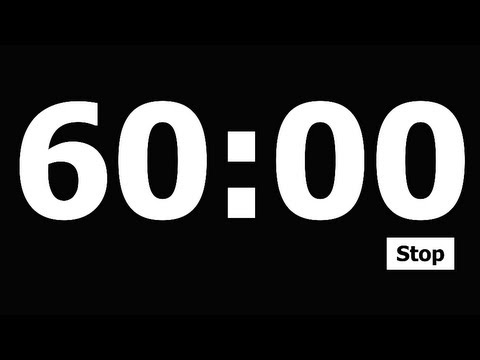 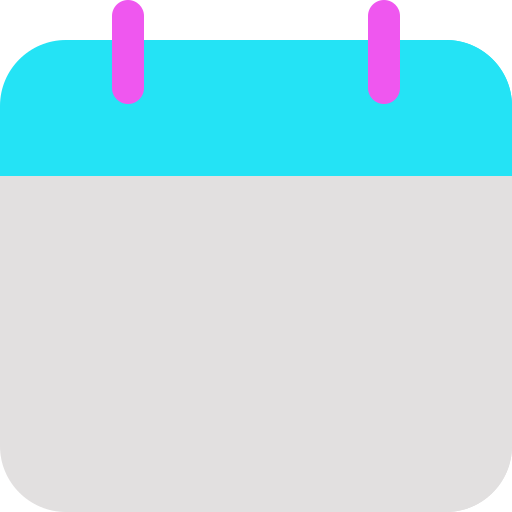 Add a timer
Today’s Lesson
Let’s Learn to Read!
TN Sounds First Vol. 2
Week 13
Day 4
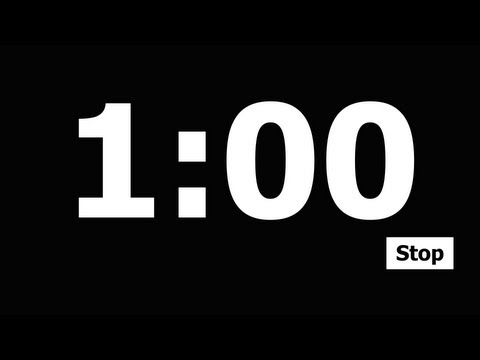 Snatch the Sound
Medial Sound
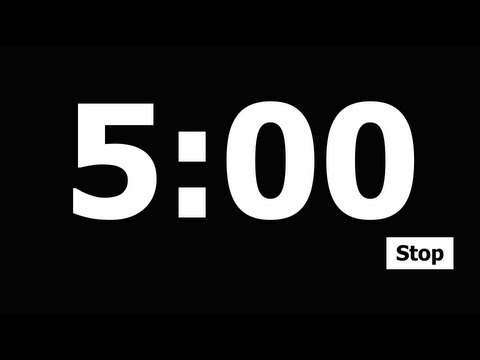 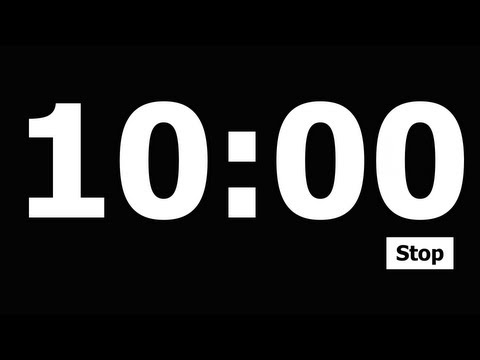 did, stand
pass, leg
lid, cord
note, job
pit
hot
cut
rat

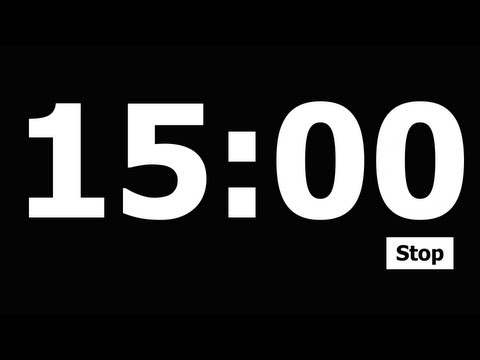 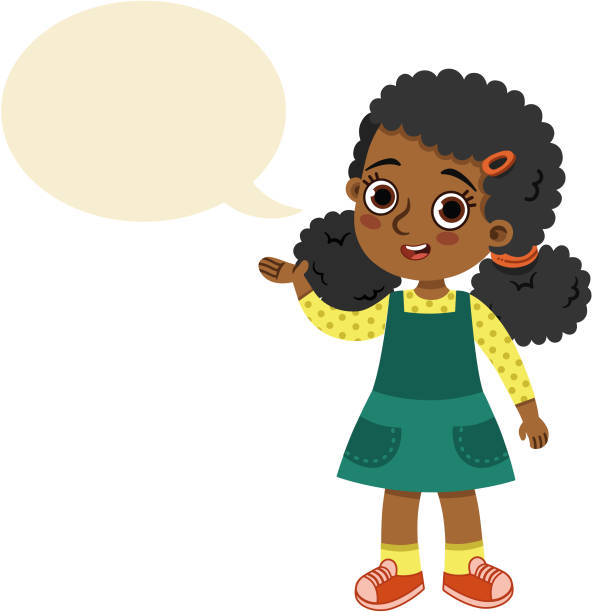 
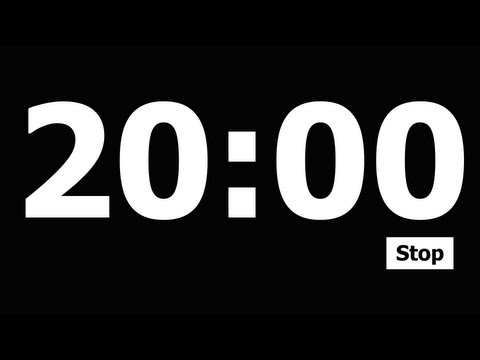 
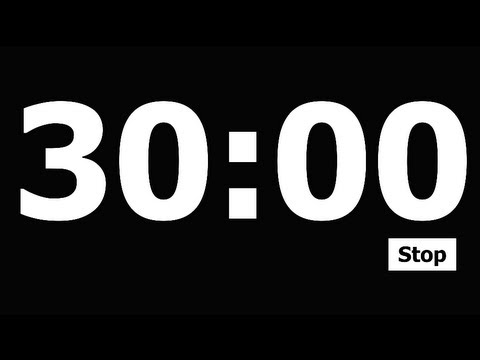 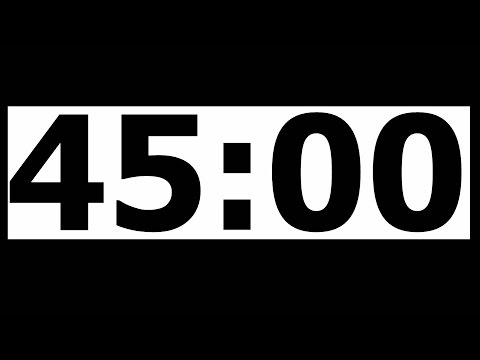 
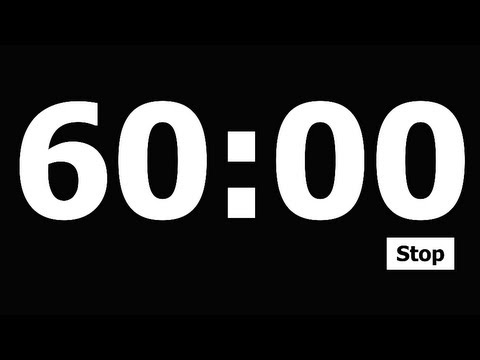 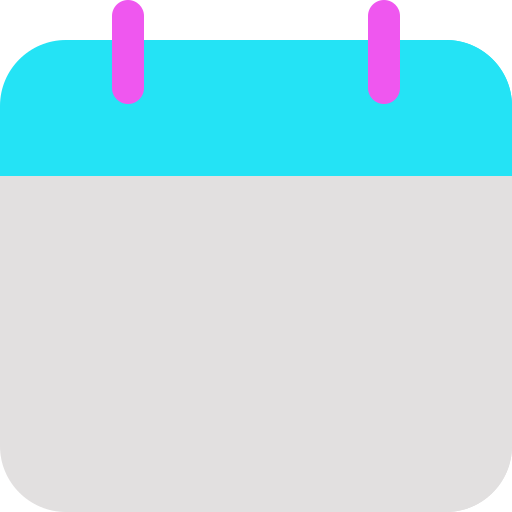 Add a timer
Let’s Learn to Read!
Today’s Lesson
TN Sounds First Vol. 2
Week 13
Day 4
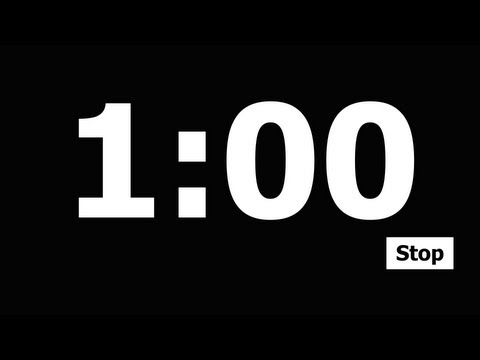 Silly Sentence
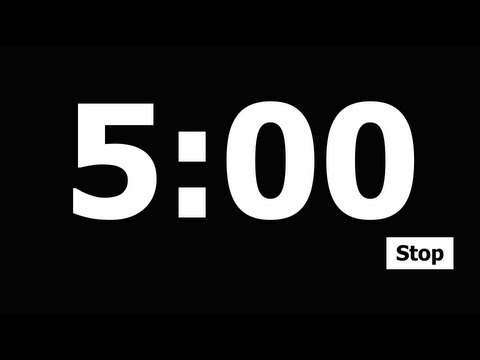 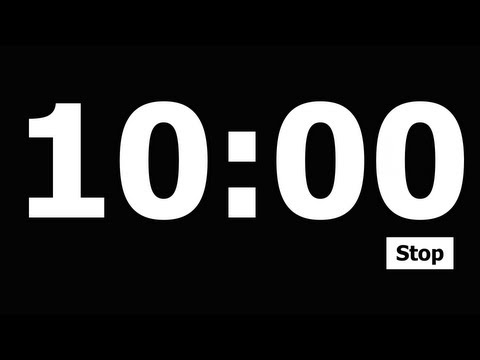 Most monsters make messes.
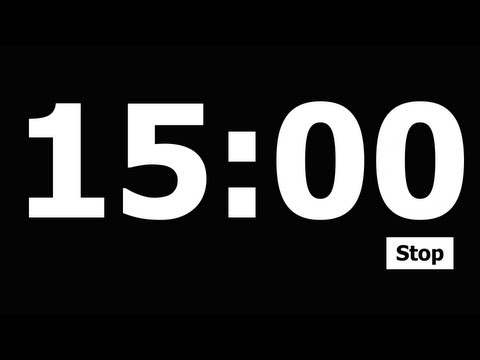 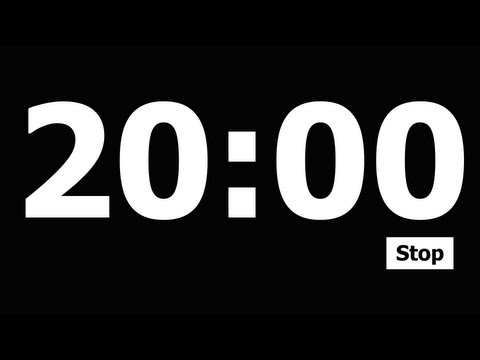 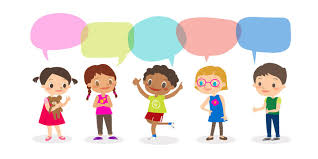 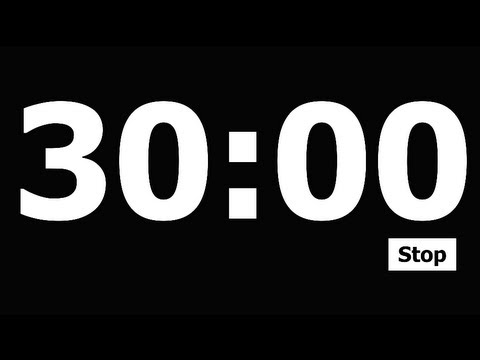 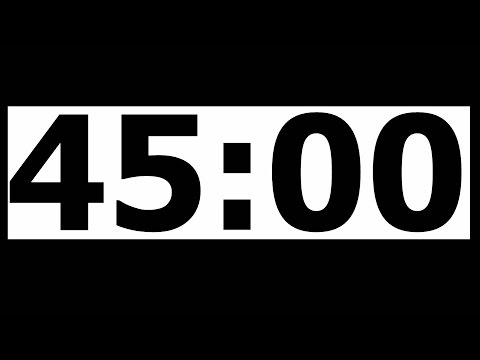 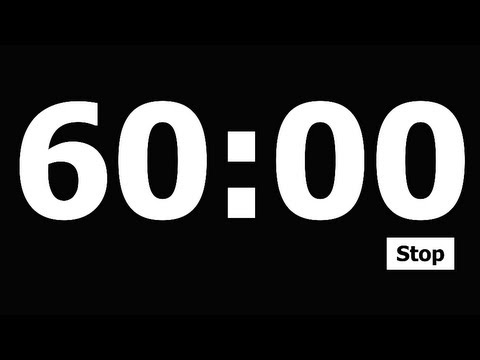 TODAY IS:
Focus Board: Let’s Review
Add a timer
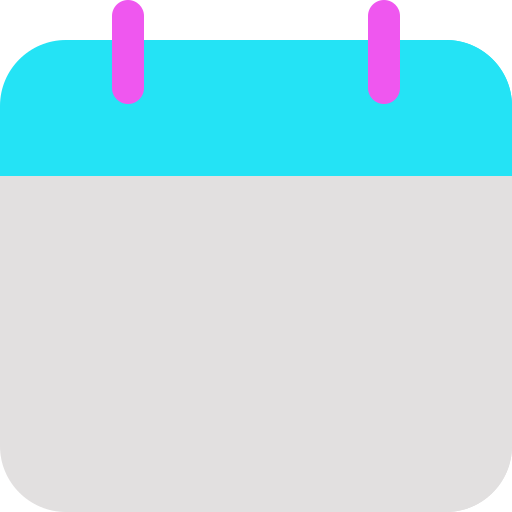 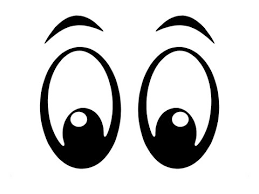 Friday
December 20, 2024
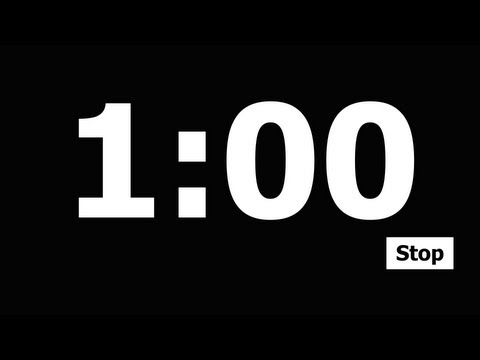 Color and Shape




purple
oval
Letter Bundle
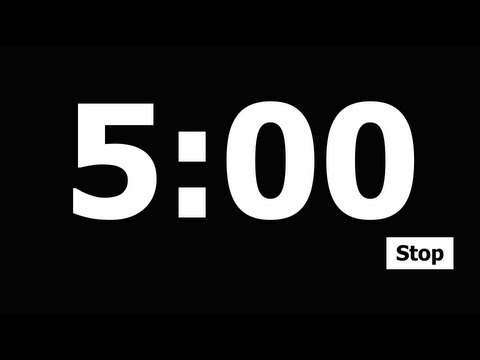 9 nine
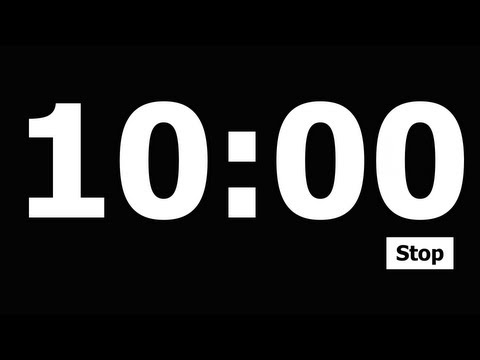 Cc
Kk
Qq
Zz
Ii
Sight Words:
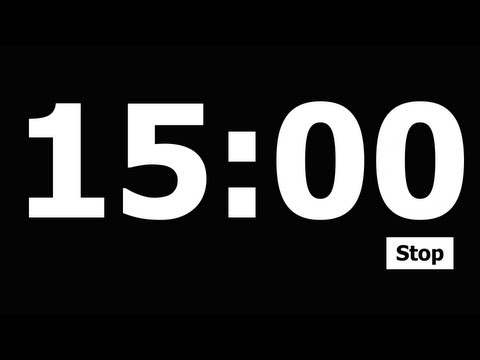 yes
so 
of
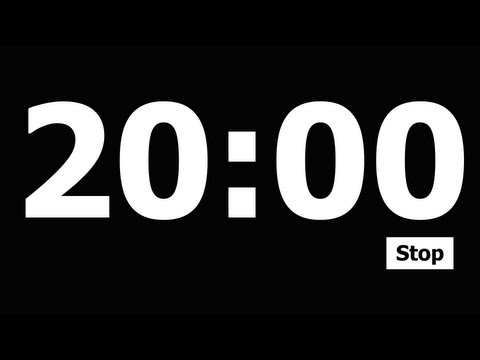 10 ten
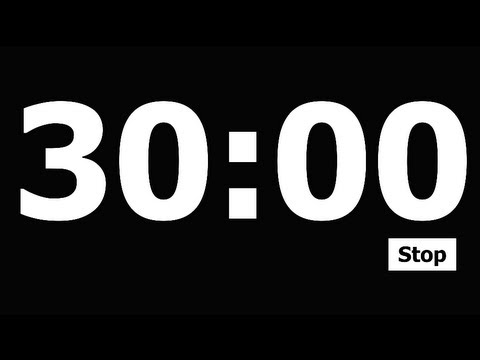 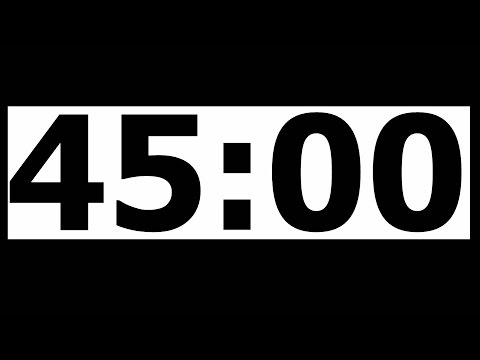 Daily 
Affirmation
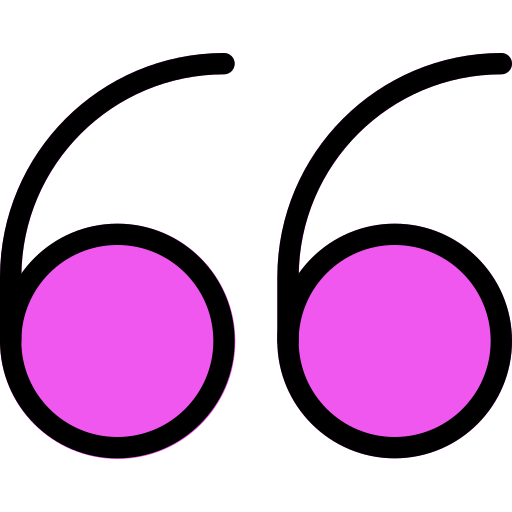 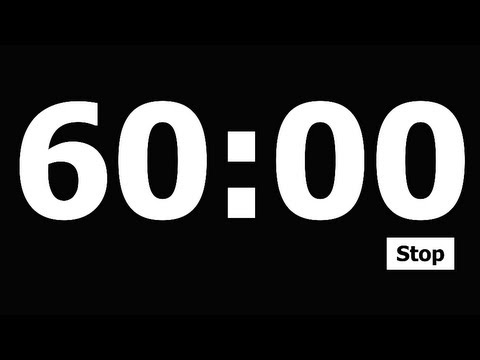 “I am enough!”
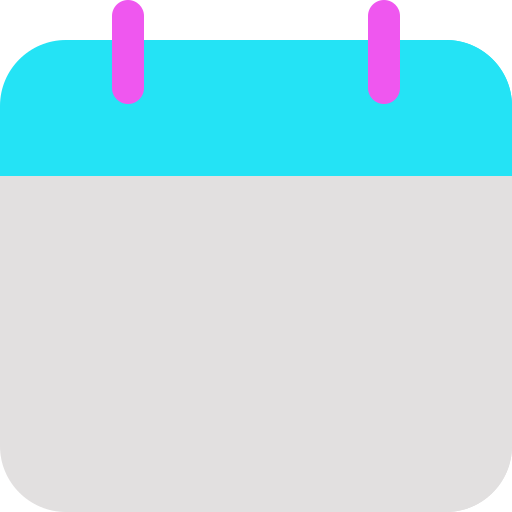 Add a timer
Today’s Lesson
Let’s Learn to Read!
TN Sounds First Vol. 2
Week 13
Day 5
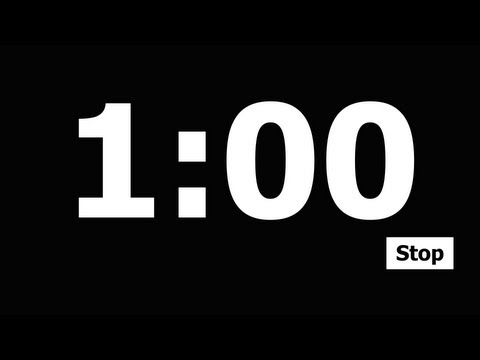 Syllables: Adding Words!
Rhyme Time!
Snatch the Sound
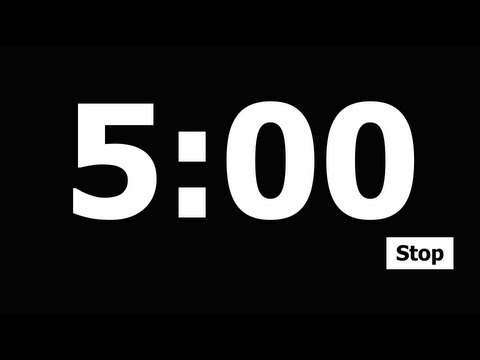 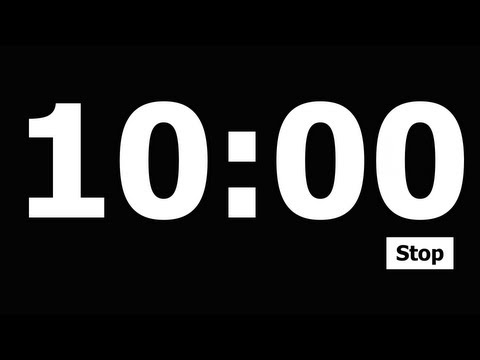 bird + house
class + room
tea + spoon
pop + corn
rain + coat
save, sail
wish, olive
noise, nice
high, low
rock, sock
car, back
white, peak
best, nest
sun, fun

✔
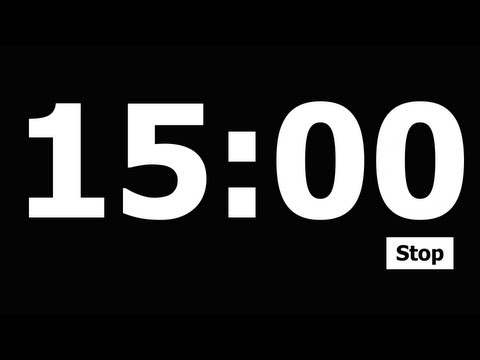 
✗
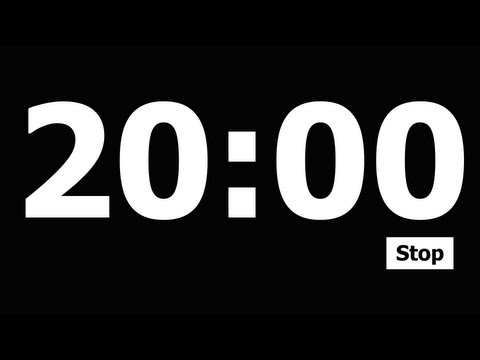 
✗
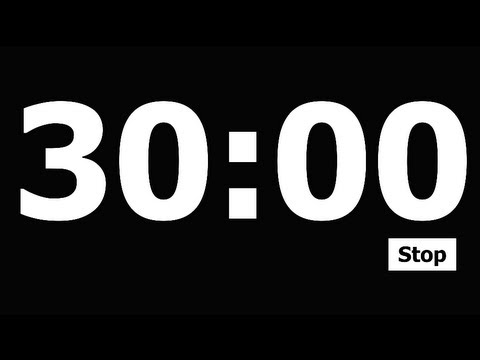 ✔

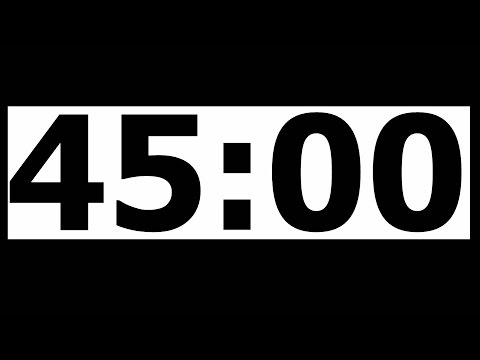 ✔
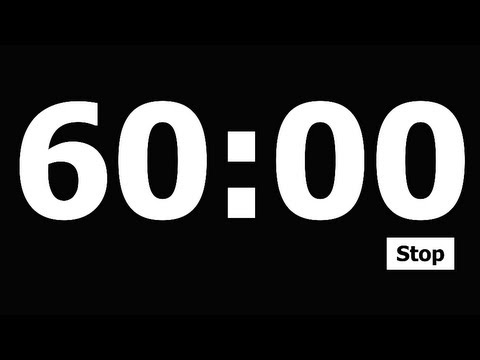 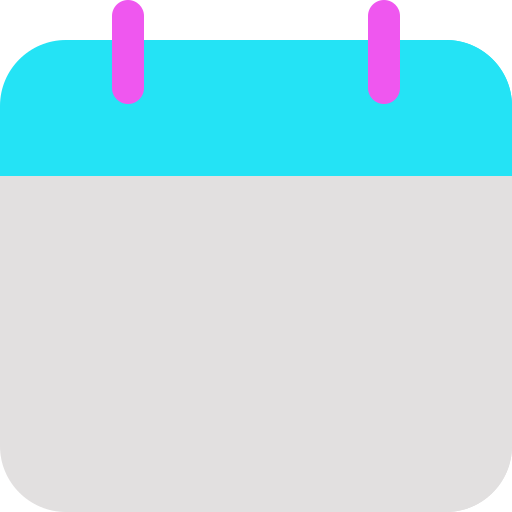 Add a timer
Today’s Lesson
Let’s Learn to Read!
TN Sounds First Vol. 2
Week 13
Day 5
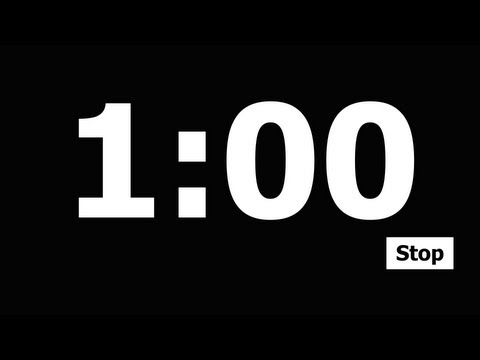 Snatch the Sound
Medial Sound
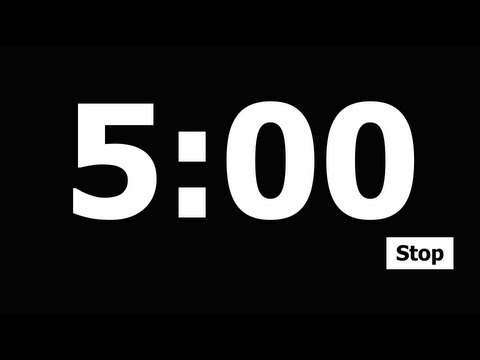 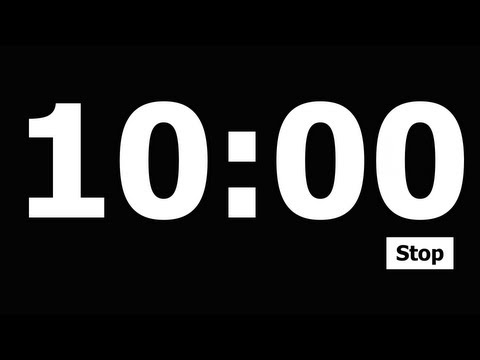 egg, leg
tap, mud
lid, cord
note, job
best
kid
doll
luck

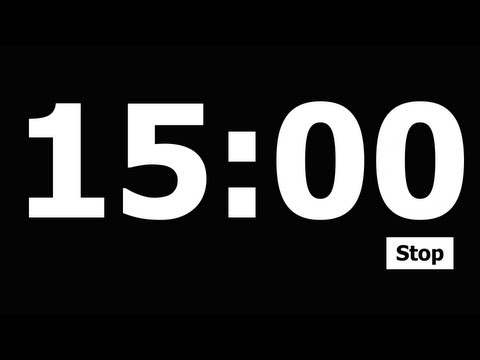 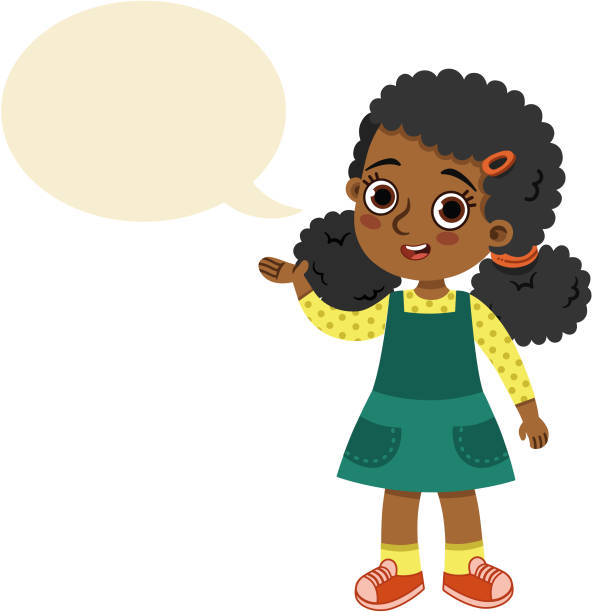 
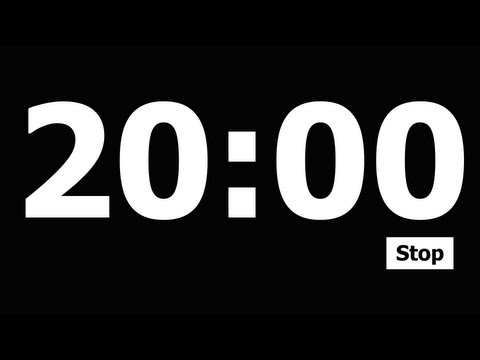 
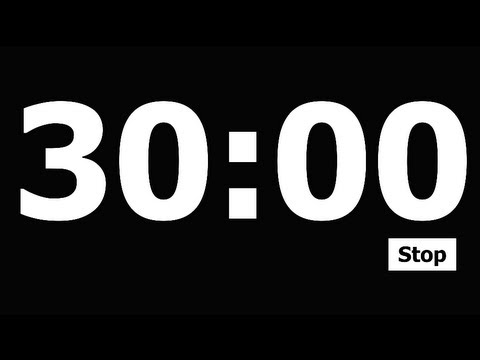 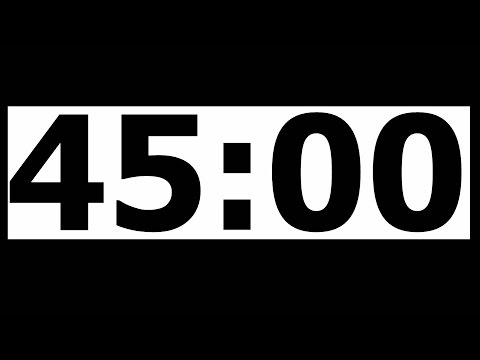 
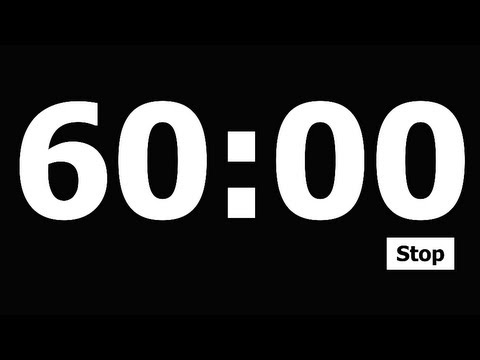 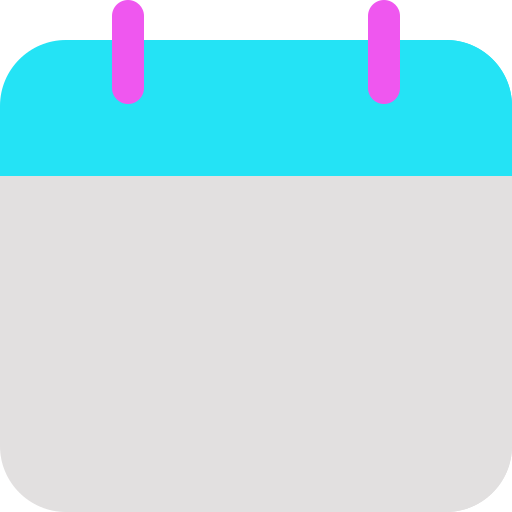 Add a timer
Let’s Learn to Read!
Today’s Lesson
TN Sounds First Vol. 2
Week 13
Day 5
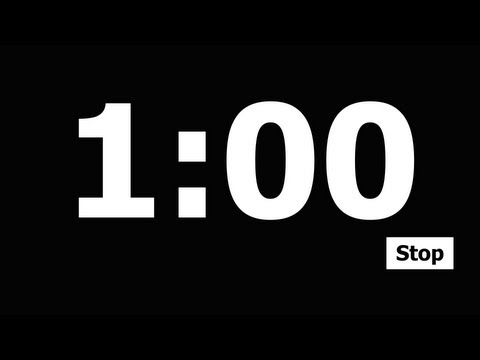 Silly Sentence
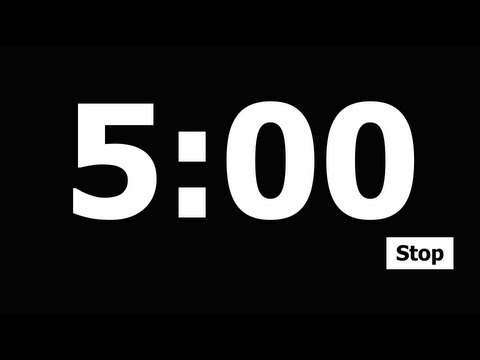 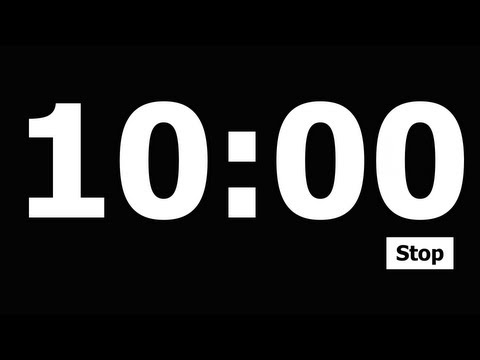 Play patty-cake on the park bench.
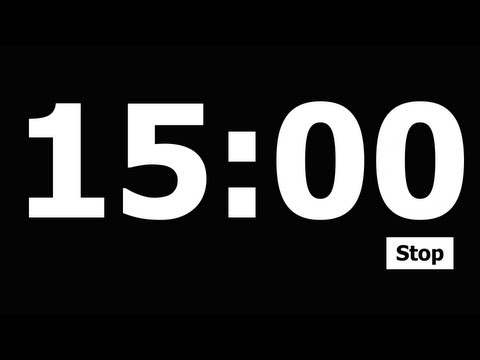 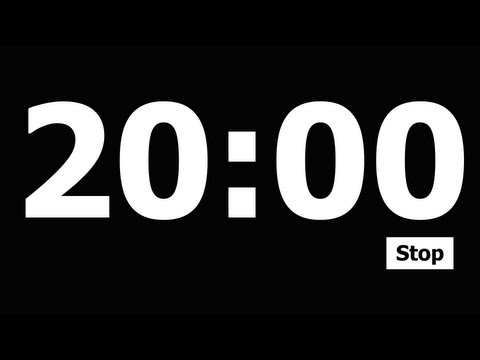 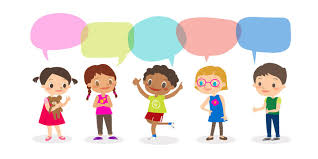 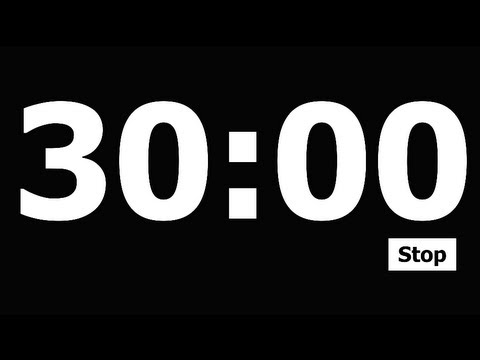 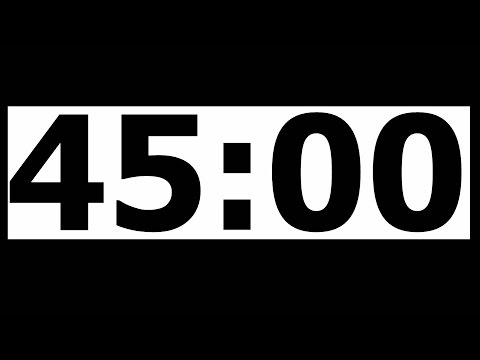 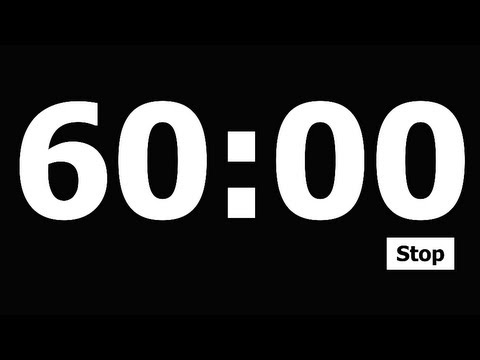